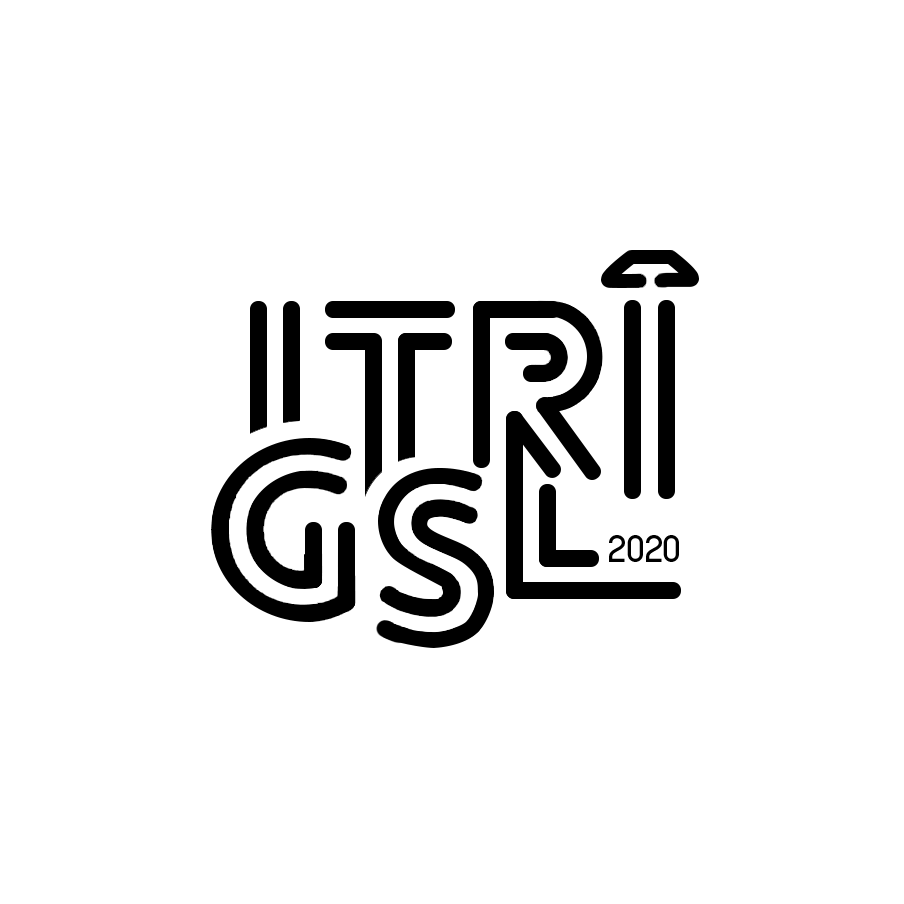 Allah – İnsan İlişkisi
9. Sınıf 1. Ünite
Din Kültürü ve Ahlak Bilgisi
Emirhan Kişmir
Din Kültürü ve Ahlak Bilgisi
Allah – İnsan İlişkisi
İbadet ve Dua Eden Bir Varlık Olarak İnsan
İnsan yaratıcı ile nasıl bir bağ kurabilir?
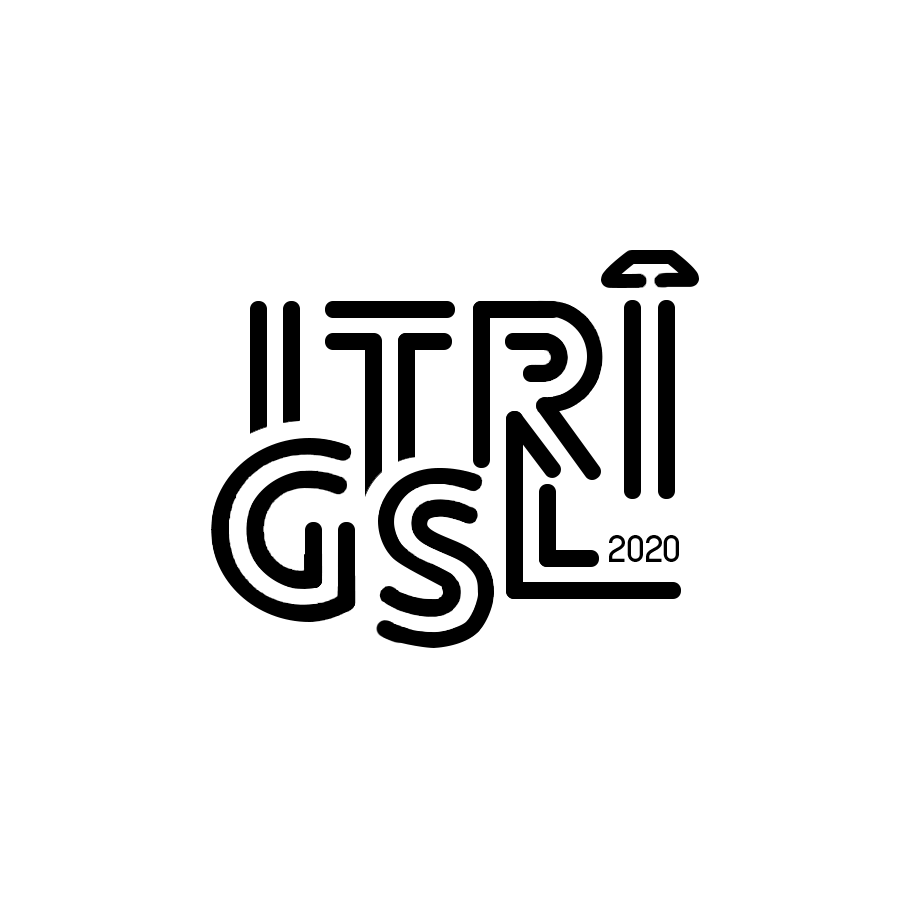 Din Kültürü ve Ahlak Bilgisi
Allah – İnsan İlişkisi
İbadet ve Dua Eden Bir Varlık Olarak İnsan
Hangi davranışları sergilediğinizde kendinizi yaratıcıya yakın hissedersiniz?
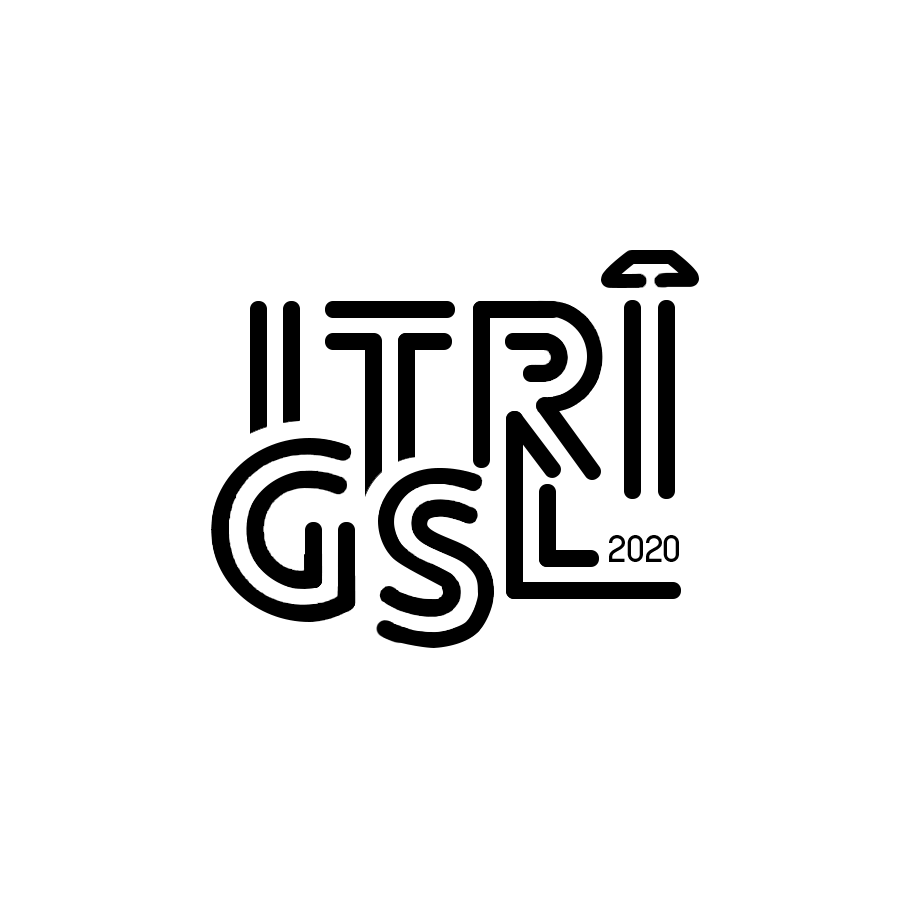 Din Kültürü ve Ahlak Bilgisi
Allah – İnsan İlişkisi
İbadet ve Dua Eden Bir Varlık Olarak İnsan
Denge ve Ahenk

“Yedi göğü birbiriyle tam bir uygunluk içinde yaratan O’dur. Rahman’ın yaratışında hiçbir uyumsuzluk göremezsin. Gözünü çevir de bir bak, bir bozukluk görebiliyor musun?”
Mülk 3
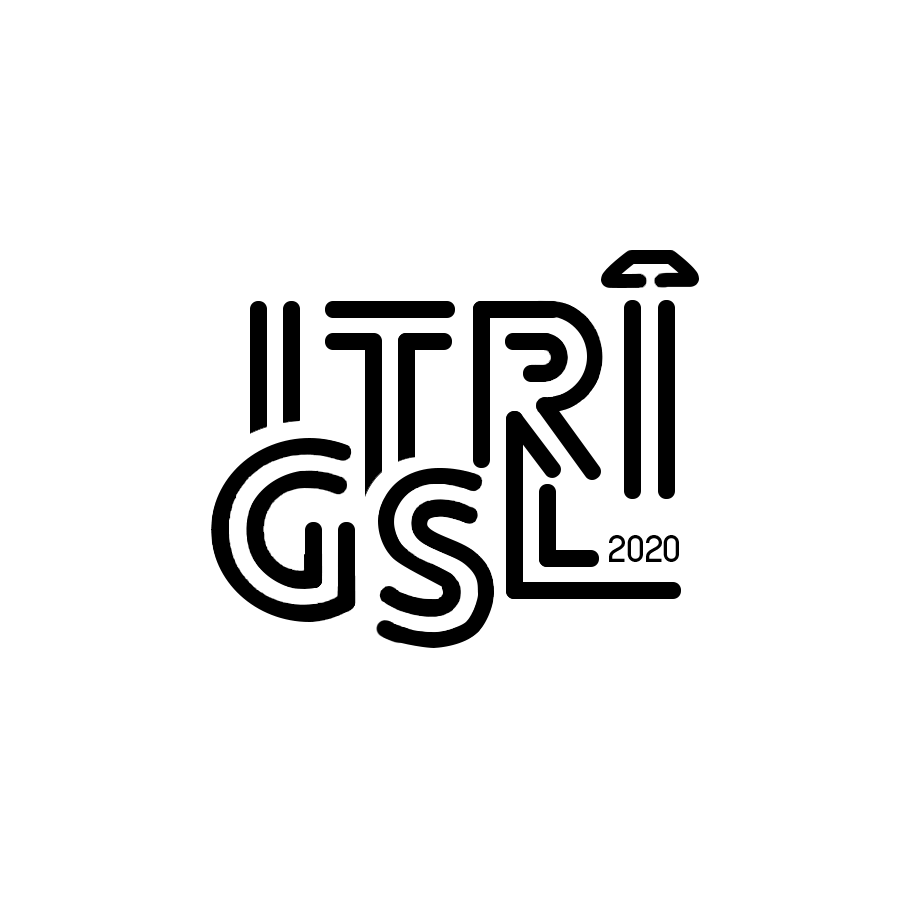 Din Kültürü ve Ahlak Bilgisi
Allah – İnsan İlişkisi
İbadet ve Dua Eden Bir Varlık Olarak İnsan
Denge ve ahenk hayranlık uyandırır ve bu hayranlık Allah’a karşı gittikçe artan saygı ve sevgi temelli bir kulluğa dönüşür.
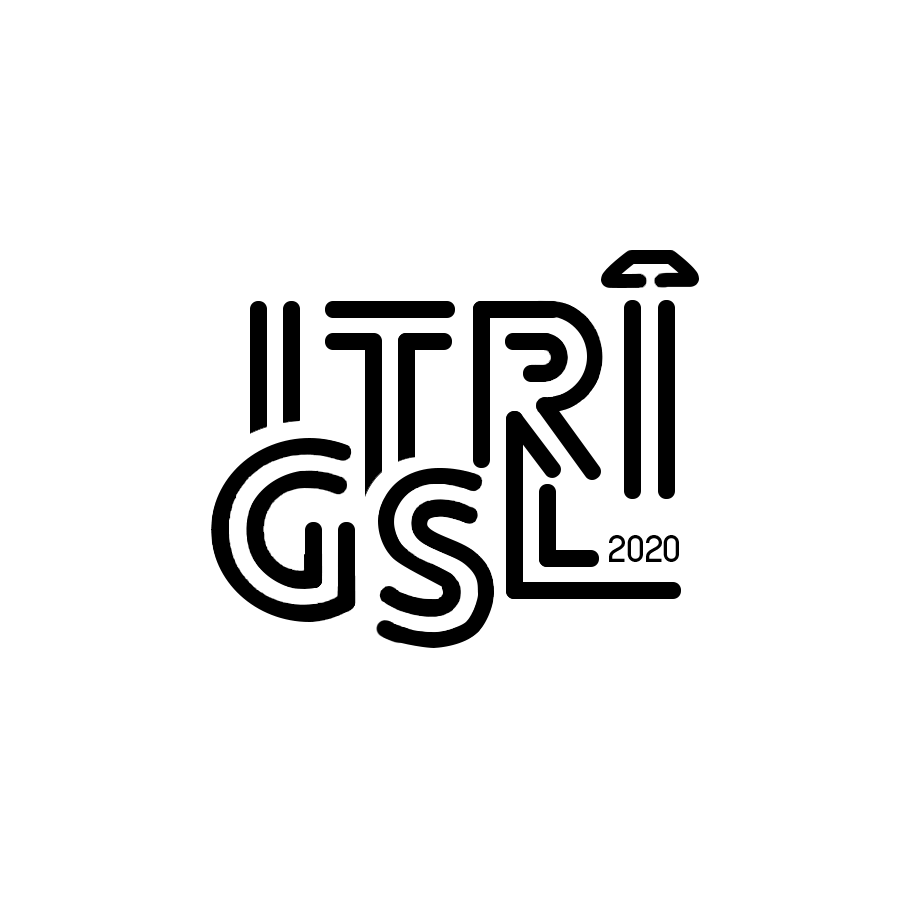 Din Kültürü ve Ahlak Bilgisi
Allah – İnsan İlişkisi
İbadet ve Dua Eden Bir Varlık Olarak İnsan
İnsan yaratıcısına dua ve ibadetle yakınlaşmaya çalışır.
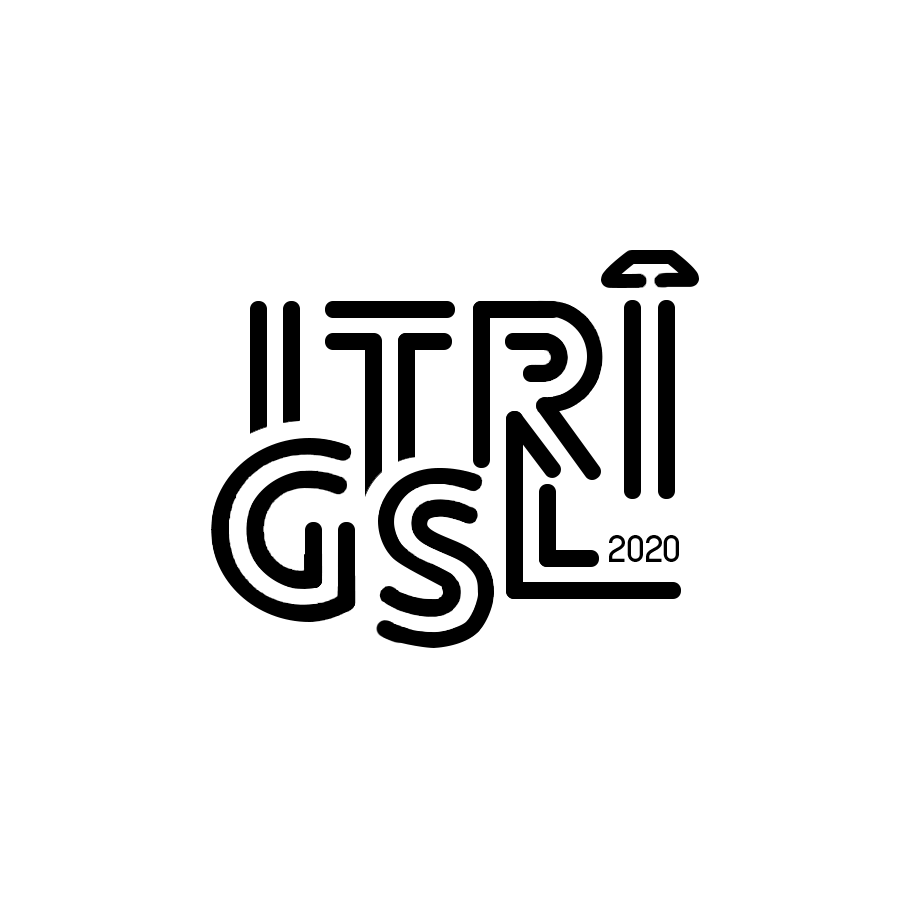 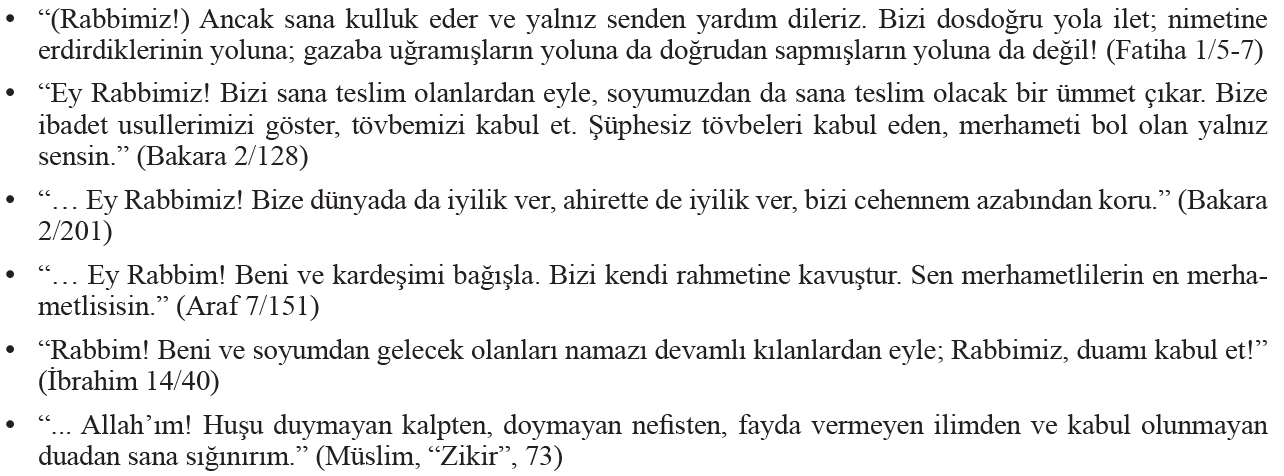 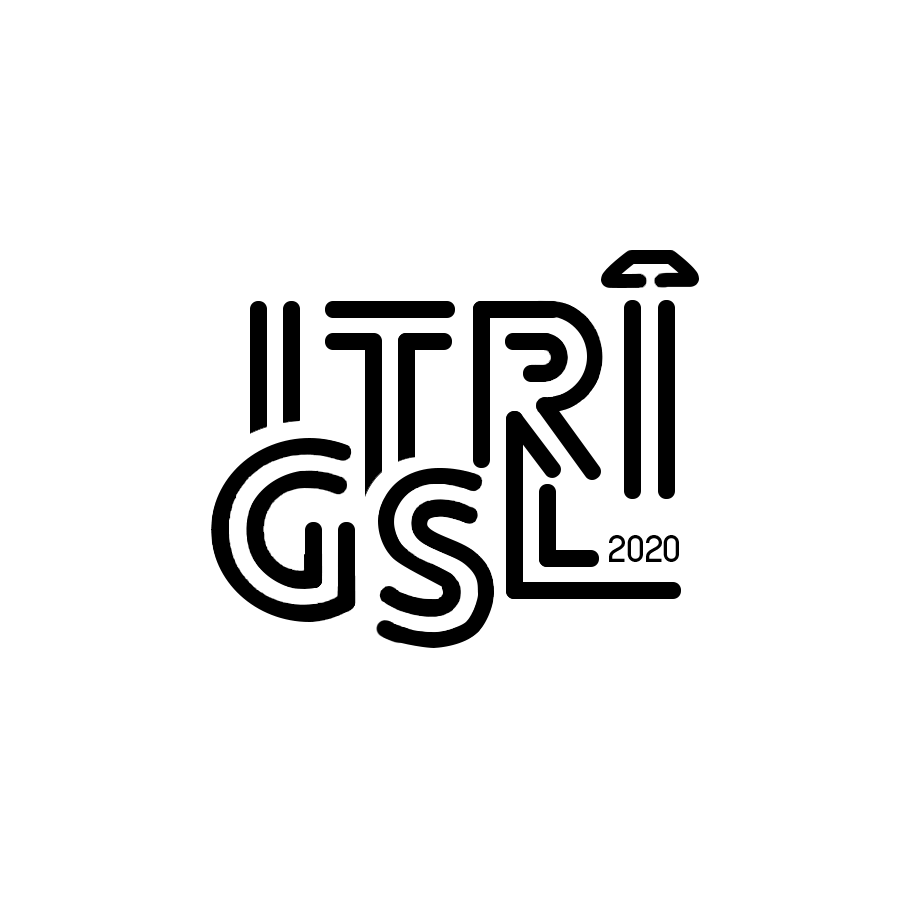 Din Kültürü ve Ahlak Bilgisi
Allah – İnsan İlişkisi
İbadet ve Dua Eden Bir Varlık Olarak İnsan
İstek ve ihtiyaçlarınıza yönelik kendi duanız nedir?
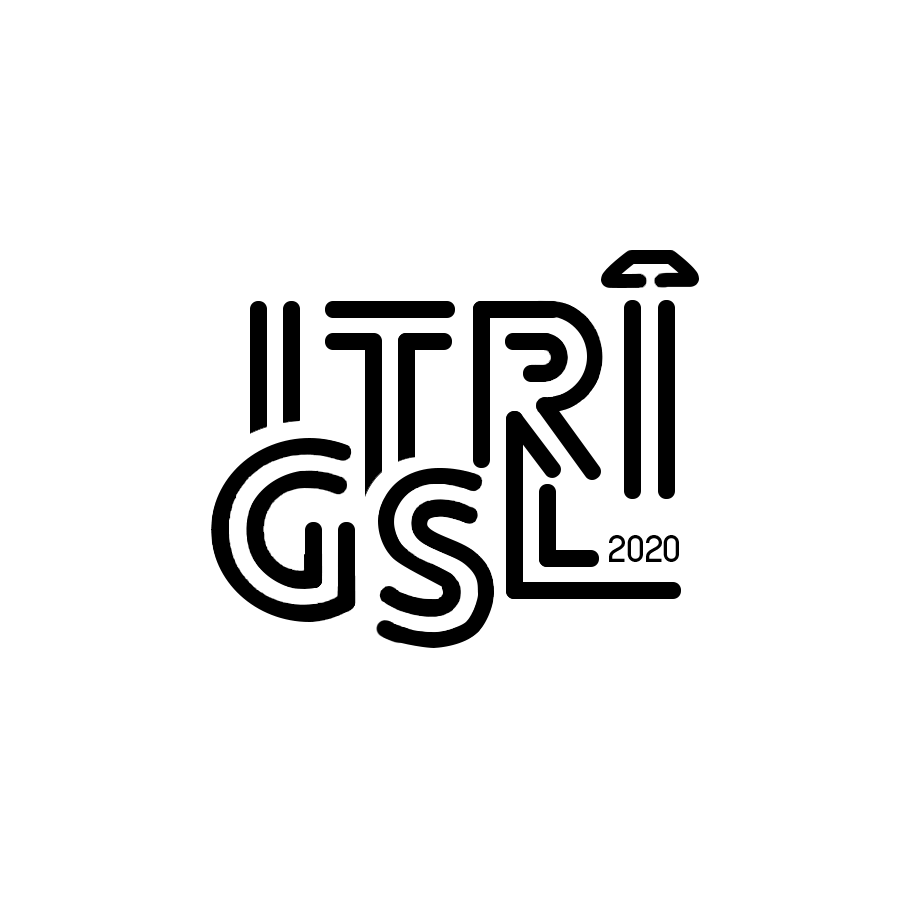 Din Kültürü ve Ahlak Bilgisi
Allah – İnsan İlişkisi
İbadet ve Dua Eden Bir Varlık Olarak İnsan
İbadet
Boyun eğme, itaat etme, saygı duyma, alçak gönüllülük, kulluk, tapma, tapınma anlamlarına gelen ibadet, Yüce Allah’ın rızasına uygun şekilde yapılan bütün davranışları kapsar.
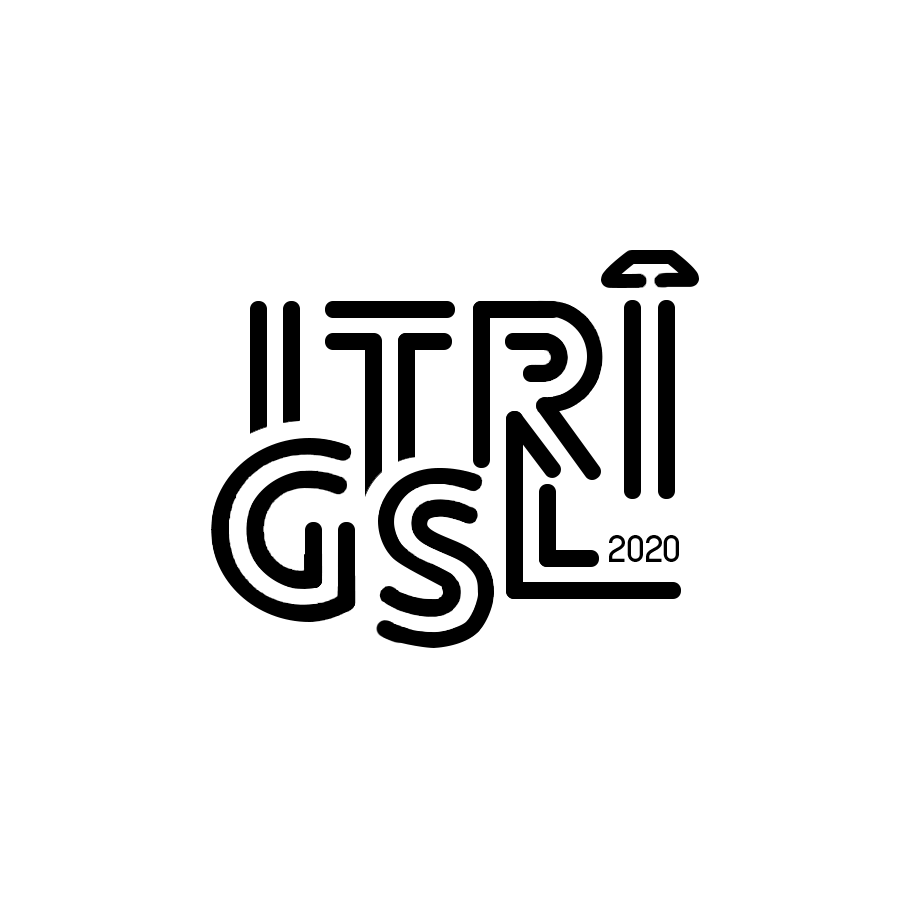 “Rahman ve Rahîm olan Allah’ın adıyla. Hamt, âlemlerin Rabbi, Rahman, Rahîm, hesap ve ceza gününün (ahiret gününün) maliki Allah’a mahsustur. (Allah’ım!) Yalnız sana ibadet ederiz ve yalnız senden yardım dileriz. Bizi dosdoğru yola ilet. Nimetine erdirdiklerinin yoluna; gazaba uğramışların yoluna da doğrudan sapmışların yoluna da değil!”
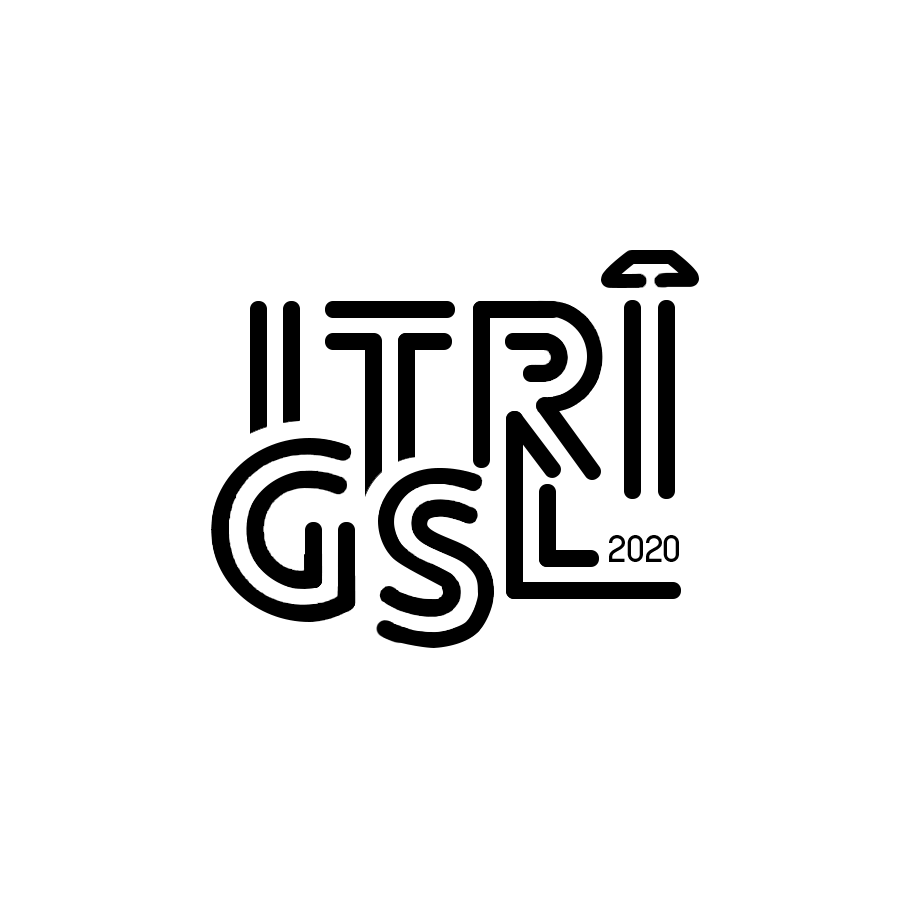 Din Kültürü ve Ahlak Bilgisi
Allah – İnsan İlişkisi
İbadet ve Dua Eden Bir Varlık Olarak İnsan
Hamd

Üstünlük ve erdemlilikle niteleme, yüceltme

Sevgi ve saygıyla Allah’ı (cc) anmak ve O’nun emirlerini yerine getirip yasaklarından kaçınmaktır.
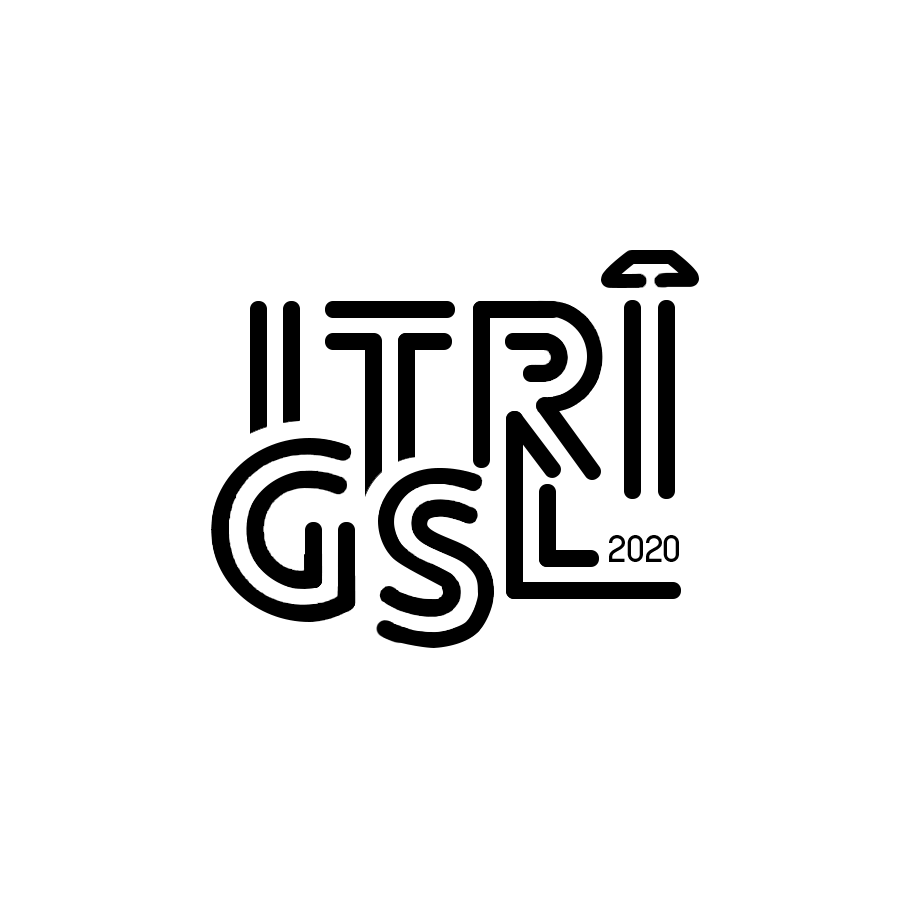 Din Kültürü ve Ahlak Bilgisi
Allah – İnsan İlişkisi
İbadet ve Dua Eden Bir Varlık Olarak İnsan
Belirli vakitlerde ibadet eden insan hayatın her anında sorumluluk duygusuyla yaşar.
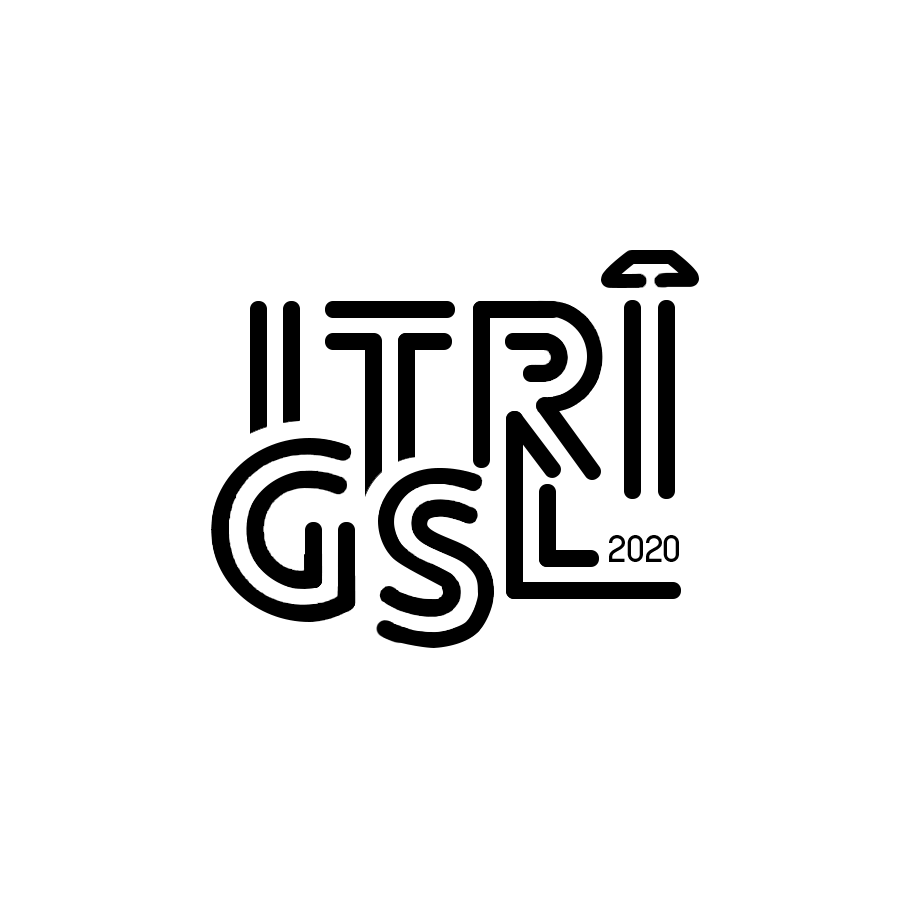 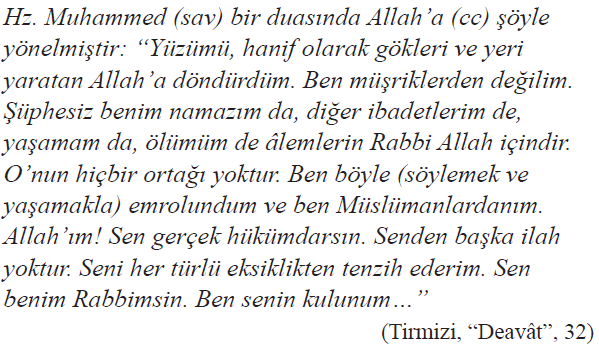 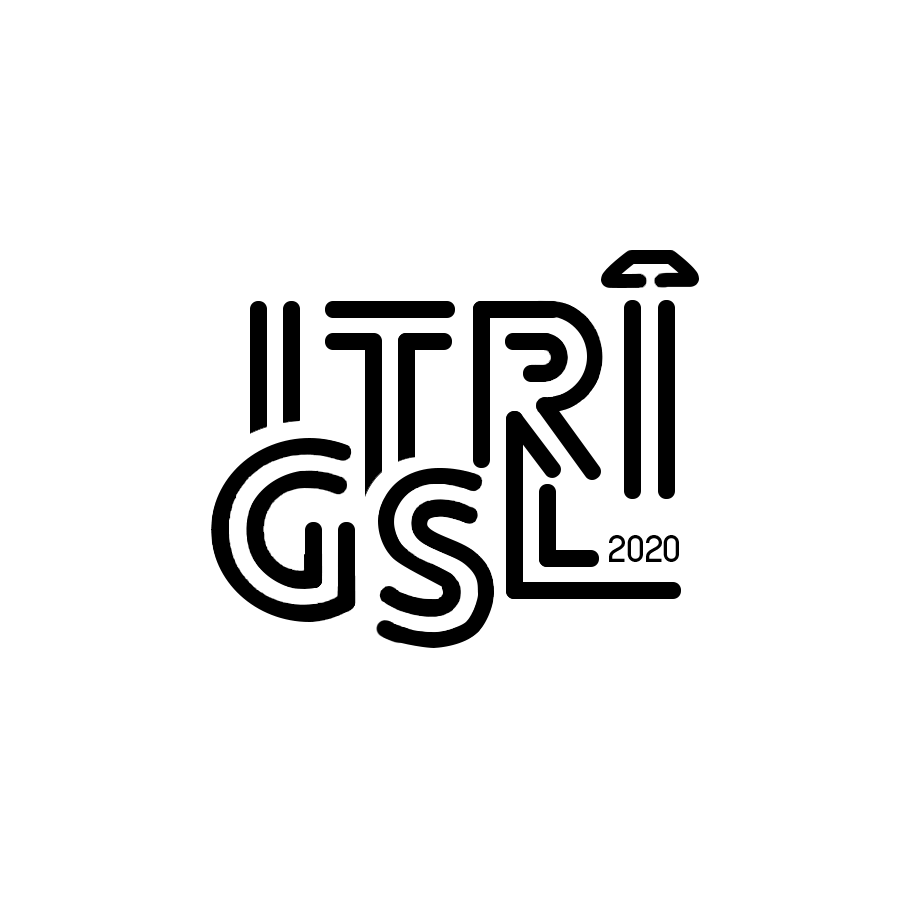 Din Kültürü ve Ahlak Bilgisi
Allah – İnsan İlişkisi
İbadet ve Dua Eden Bir Varlık Olarak İnsan
Allah’a Yönelmek Karşılıksız Kalmaz

“… Kulum beni andığında onunla beraberim. O beni anarsa ben de onu anarım...”
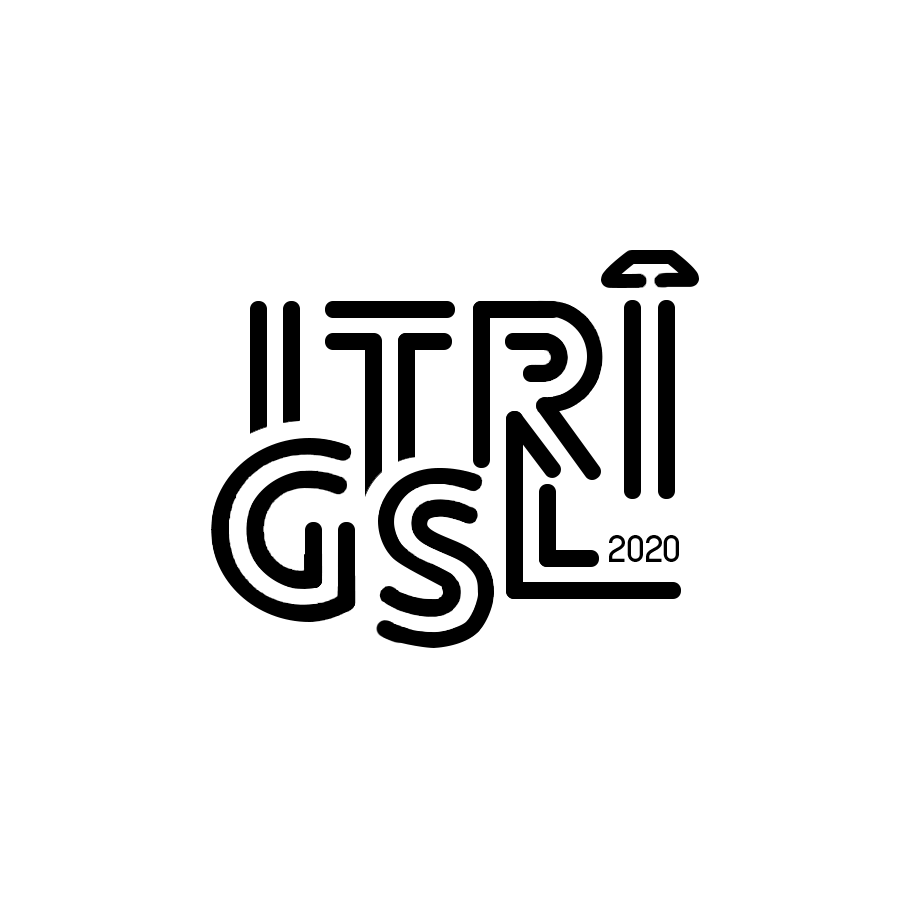 Din Kültürü ve Ahlak Bilgisi
Allah – İnsan İlişkisi
İbadet ve Dua Eden Bir Varlık Olarak İnsan
İbadet anı Allah ile bağ kurulan en yoğun zamanlardır.

“Kulun Rabbine en yakın olduğu an, secdede olduğu andır…”
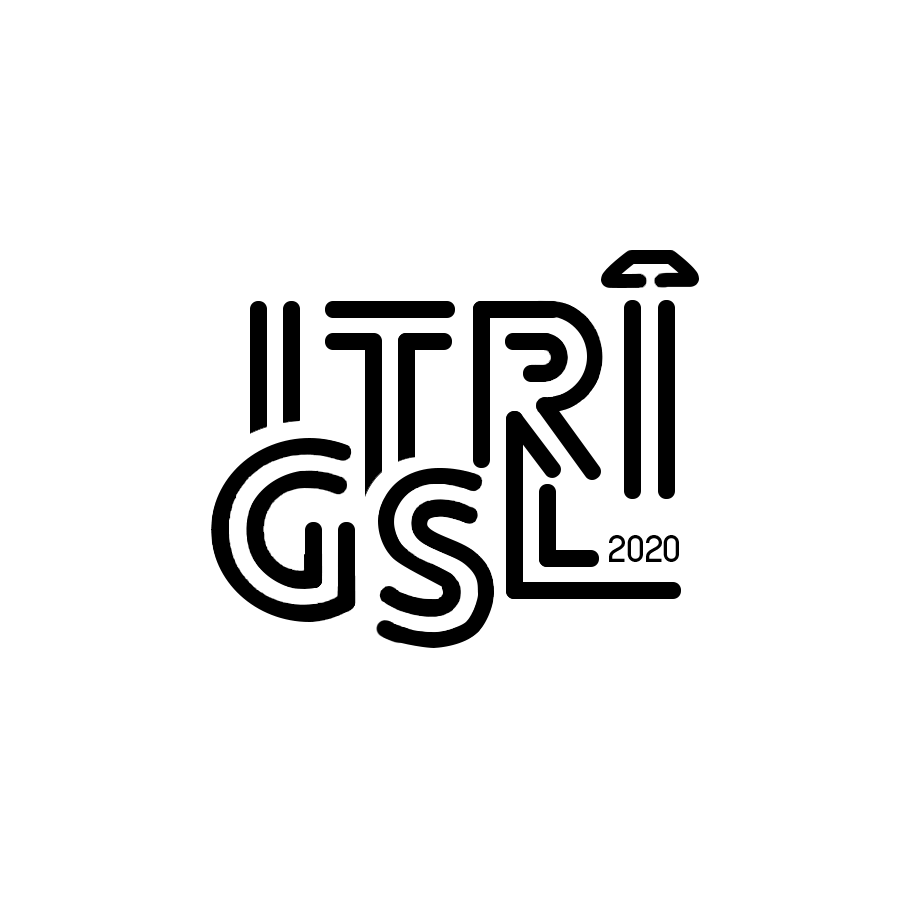 Din Kültürü ve Ahlak Bilgisi
Allah – İnsan İlişkisi
İbadet ve Dua Eden Bir Varlık Olarak İnsan
Secdede olduğu gibi, Kur’an okuyarak da ibadet edilebilir.

“İşte bu (Kur’an) da bizim indirdiğimiz mübarek bir öğüttür...”
Enbiya 50
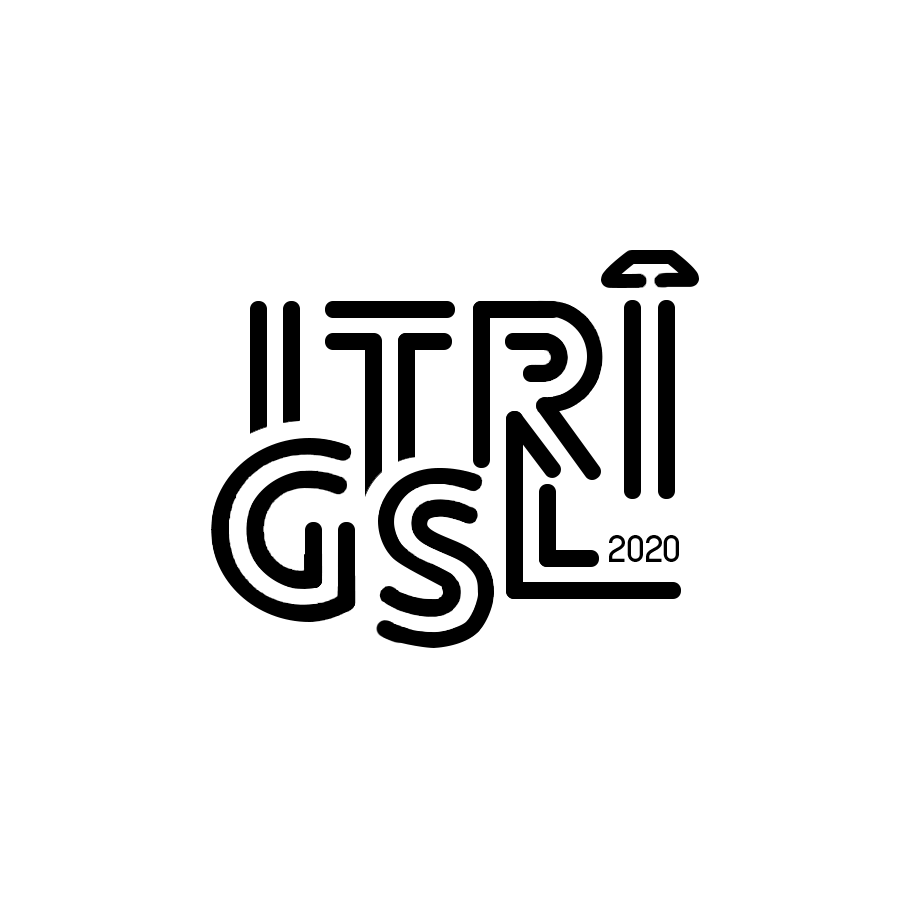 Din Kültürü ve Ahlak Bilgisi
Allah – İnsan İlişkisi
İbadet ve Dua Eden Bir Varlık Olarak İnsan
“Allah, kendi içinde uyumlu, gerçekleri tekrar tekrar dile getiren bir kitap olarak sözlerin en güzelini indirdi. Rablerinden korkanların onun etkisiyle tüyleri ürperir, sonra yine Allah’ı anmaya yönelerek bedenleri ve kalpleri huzura kavuşur...”
Zümer 23

Kur’an insana dünya hayatı hakkında ilkeler sunar ve ahiret hayatını tanıtır.
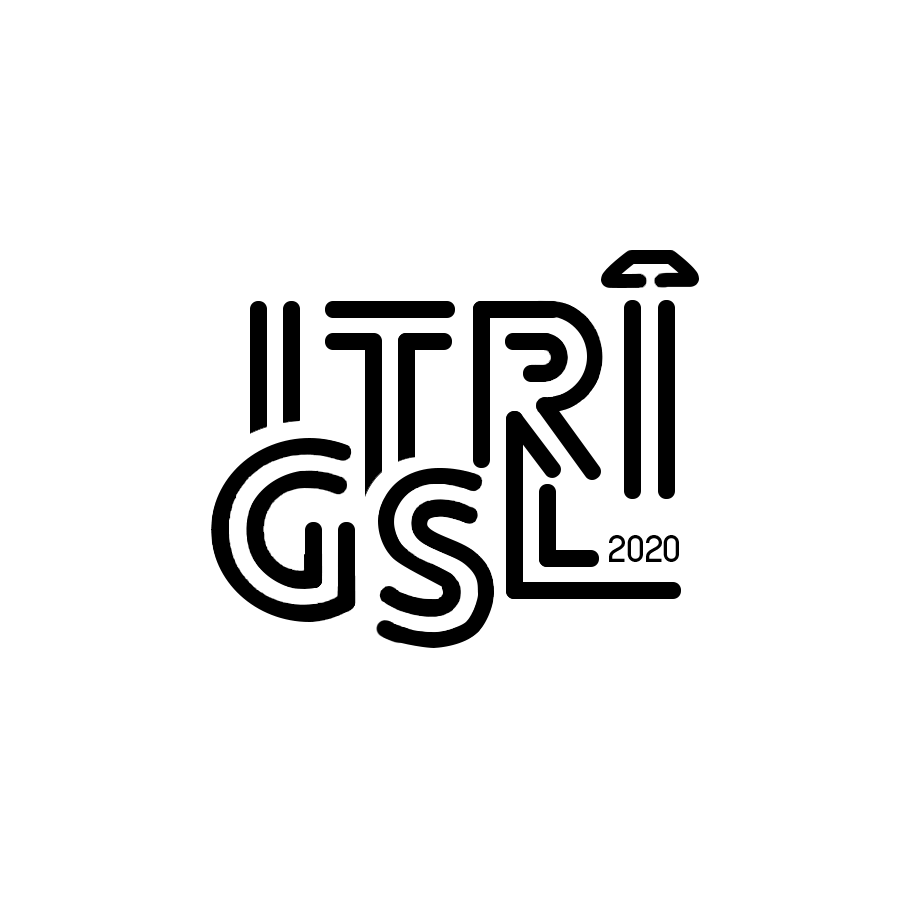 Din Kültürü ve Ahlak Bilgisi
Allah – İnsan İlişkisi
İbadet ve Dua Eden Bir Varlık Olarak İnsan
Kur’an okumak ibadettir.

“Kim Kur’an-ı Kerim’den bir harf okursa onun için bir iyilik sevabı vardır. Her bir iyiliğin karşılığı da on sevaptır. Ben, elif lâm mîm bir harftir demiyorum; bilakis elif bir harftir, lâm bir harftir, mîm de bir harftir.”
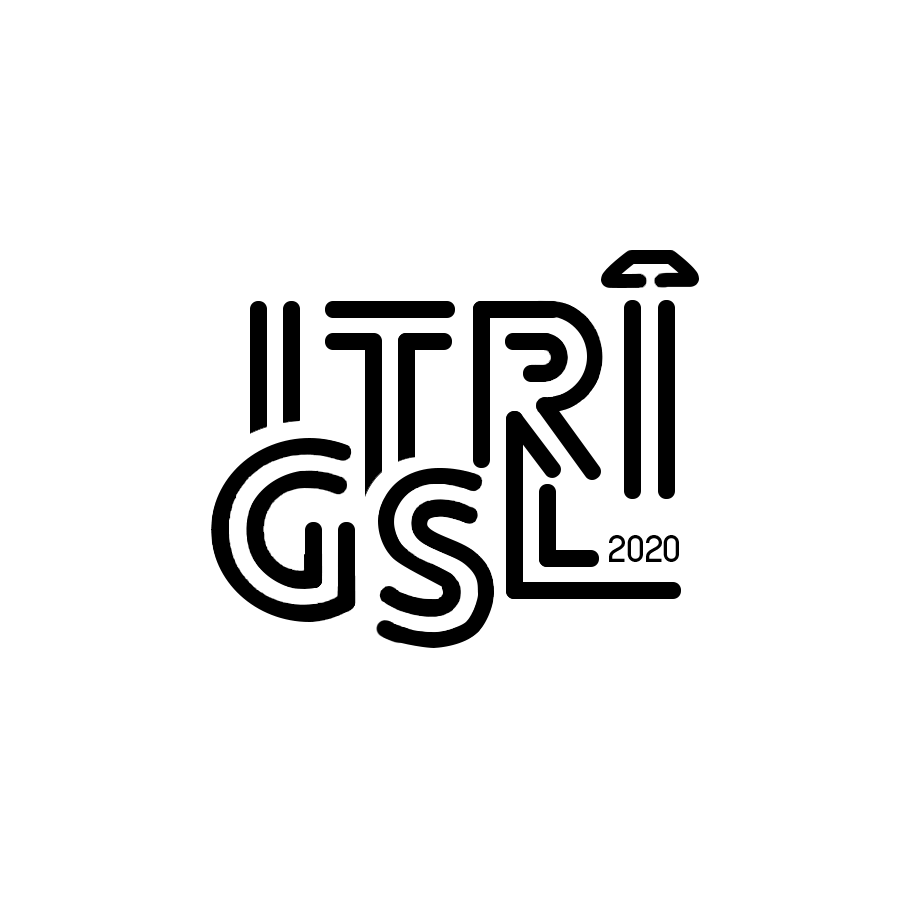 Din Kültürü ve Ahlak Bilgisi
Allah – İnsan İlişkisi
İbadet ve Dua Eden Bir Varlık Olarak İnsan
İnsanın Allah (cc) ile olan bağı, insanlarla olan ilişkisine yansır.
İnsan, güzel davranışları yaparak hayatını ibadetle geçirmiş olur.
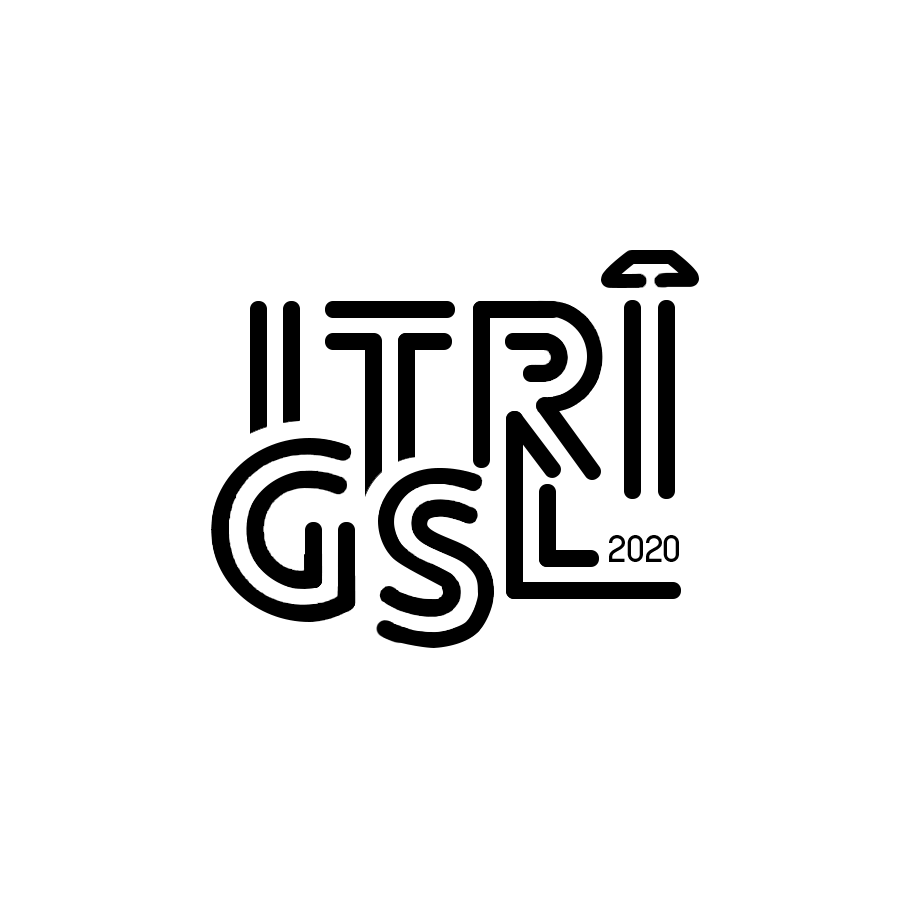 Din Kültürü ve Ahlak Bilgisi
Allah – İnsan İlişkisi
İbadet ve Dua Eden Bir Varlık Olarak İnsan
Dua
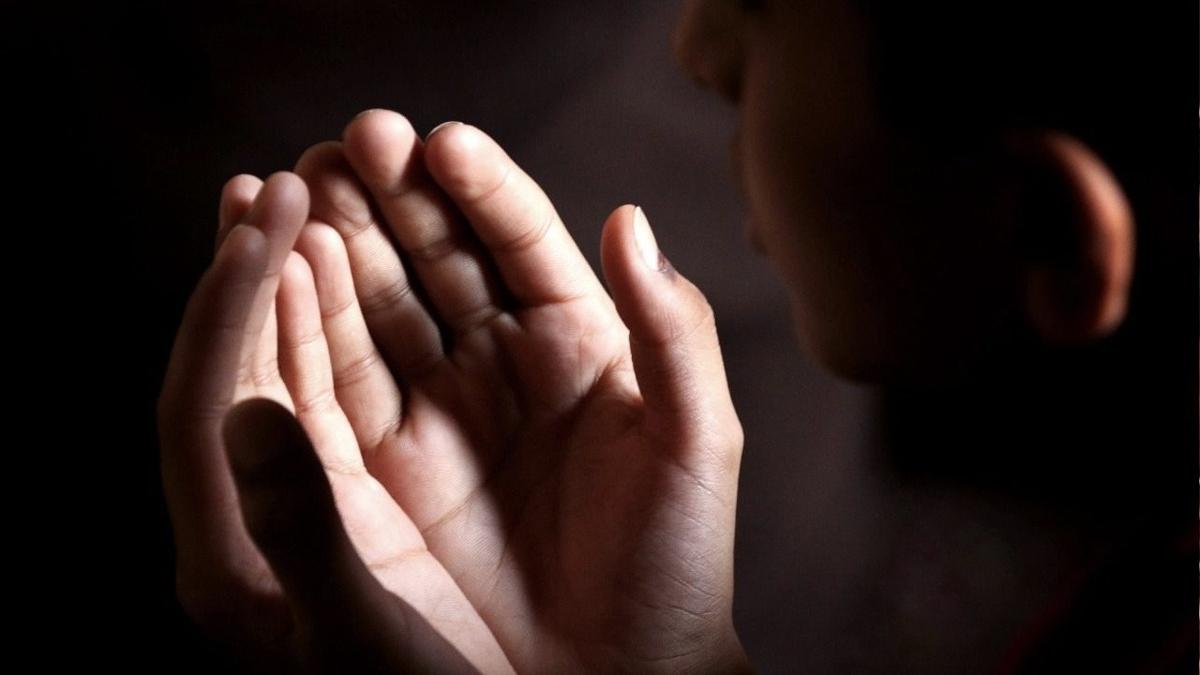 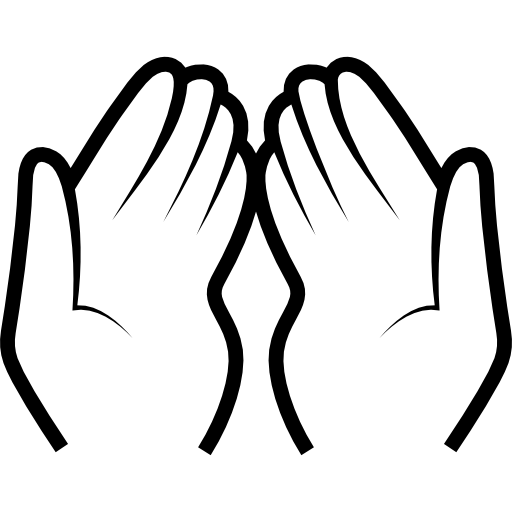 Kulun bütün benliğiyle Yüce Allah’a yönelerek O’ndan istek ve dilekte bulunması ve bu amaçla icra edilen bir ibadet şeklidir.
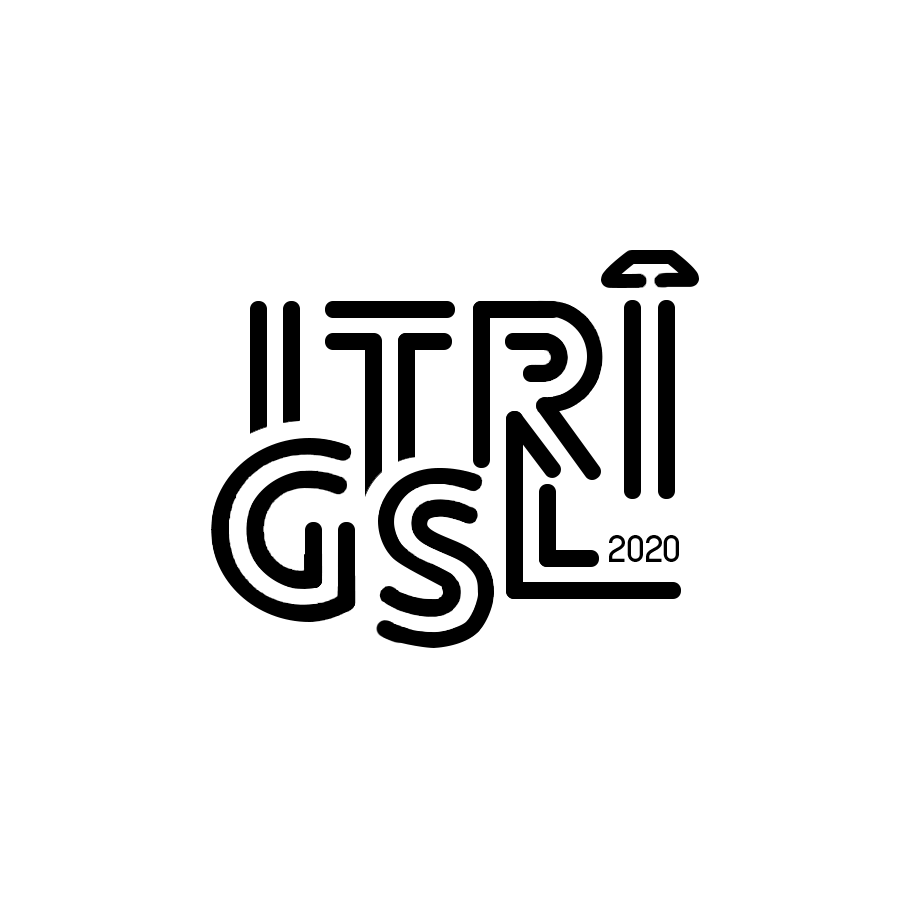 Din Kültürü ve Ahlak Bilgisi
Allah – İnsan İlişkisi
İbadet ve Dua Eden Bir Varlık Olarak İnsan
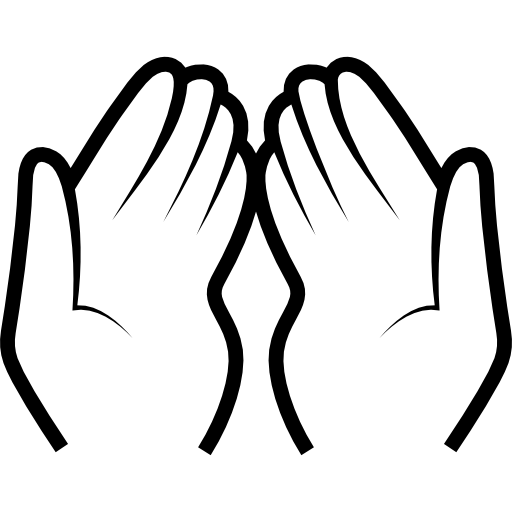 Allah’ın verdiği nimetlere şükretme ve O’nunla iletişim kurma eylemidir.
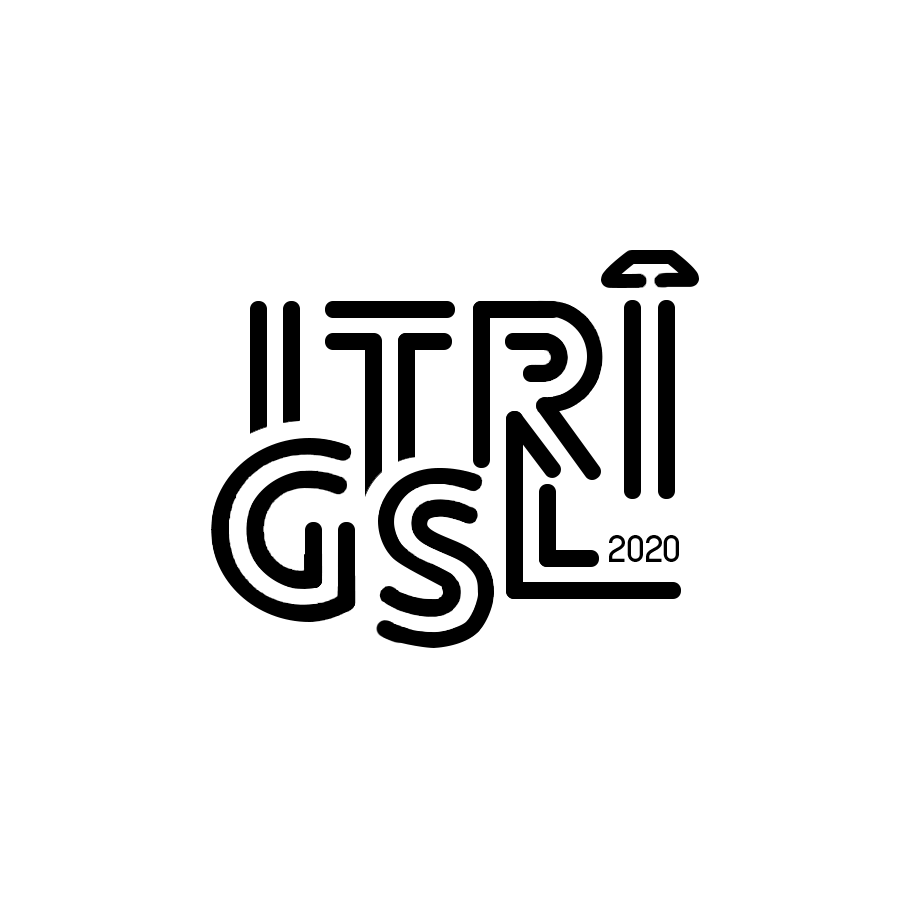 Din Kültürü ve Ahlak Bilgisi
Allah – İnsan İlişkisi
İbadet ve Dua Eden Bir Varlık Olarak İnsan
“De ki: (Ey insanlar!) ‘Duanız olmasa Allah size ne diye değer versin!’...”
Furkan 77
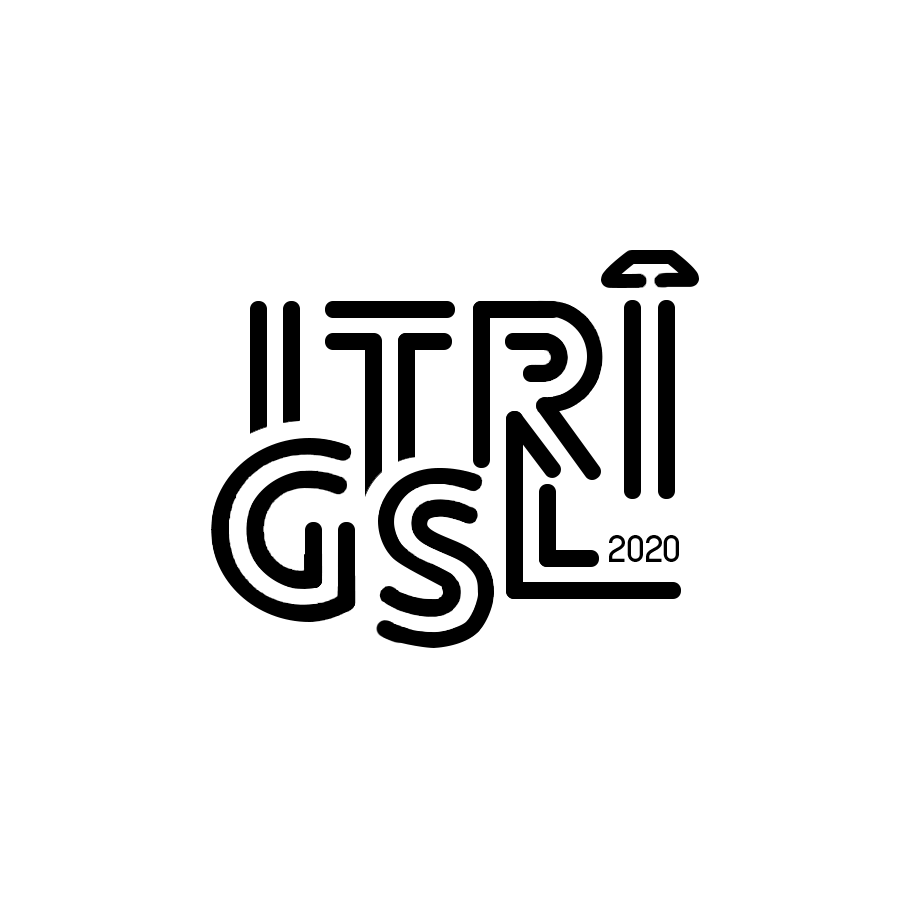 Din Kültürü ve Ahlak Bilgisi
Allah – İnsan İlişkisi
İbadet ve Dua Eden Bir Varlık Olarak İnsan
“Allah Teala katında duadan daha kıymetli bir şey yoktur.”
Hadis-i Şerif
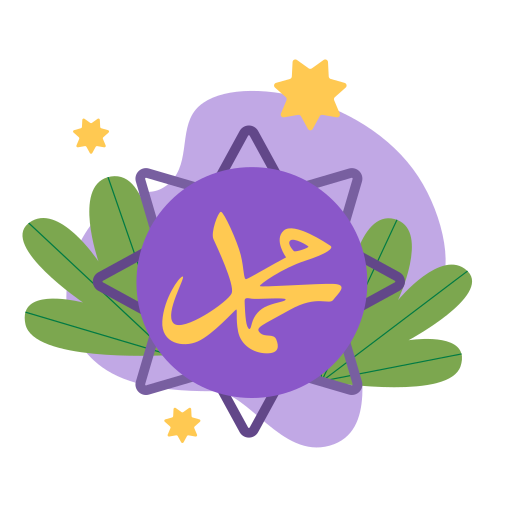 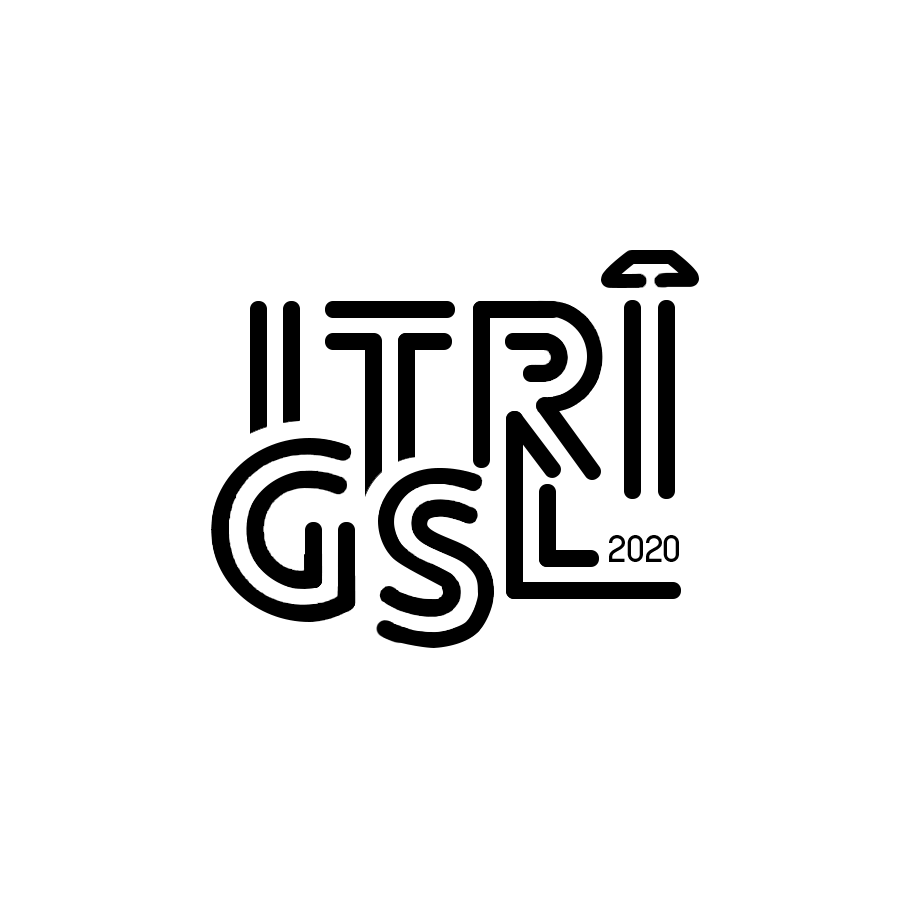 Din Kültürü ve Ahlak Bilgisi
Allah – İnsan İlişkisi
İbadet ve Dua Eden Bir Varlık Olarak İnsan
Her Duaya İcabet Edilir
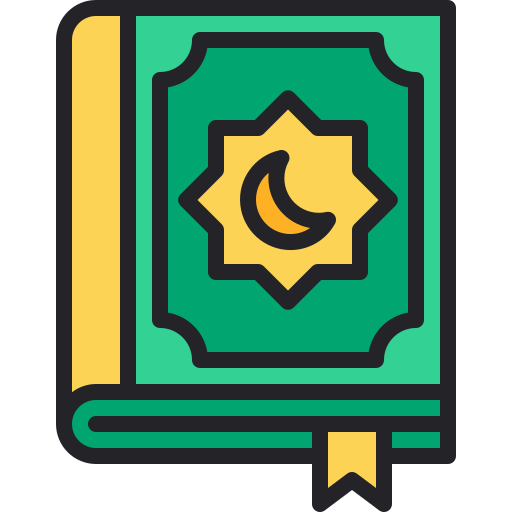 “Kullarım, beni senden sorarlarsa (bilsinler ki) gerçekten ben (onlara çok) yakınım. Bana dua edince, dua edenin duasına cevap veririm. O hâlde, doğru yolu bulmaları için benim davetime uysunlar, bana iman etsinler.”
Bakara 186
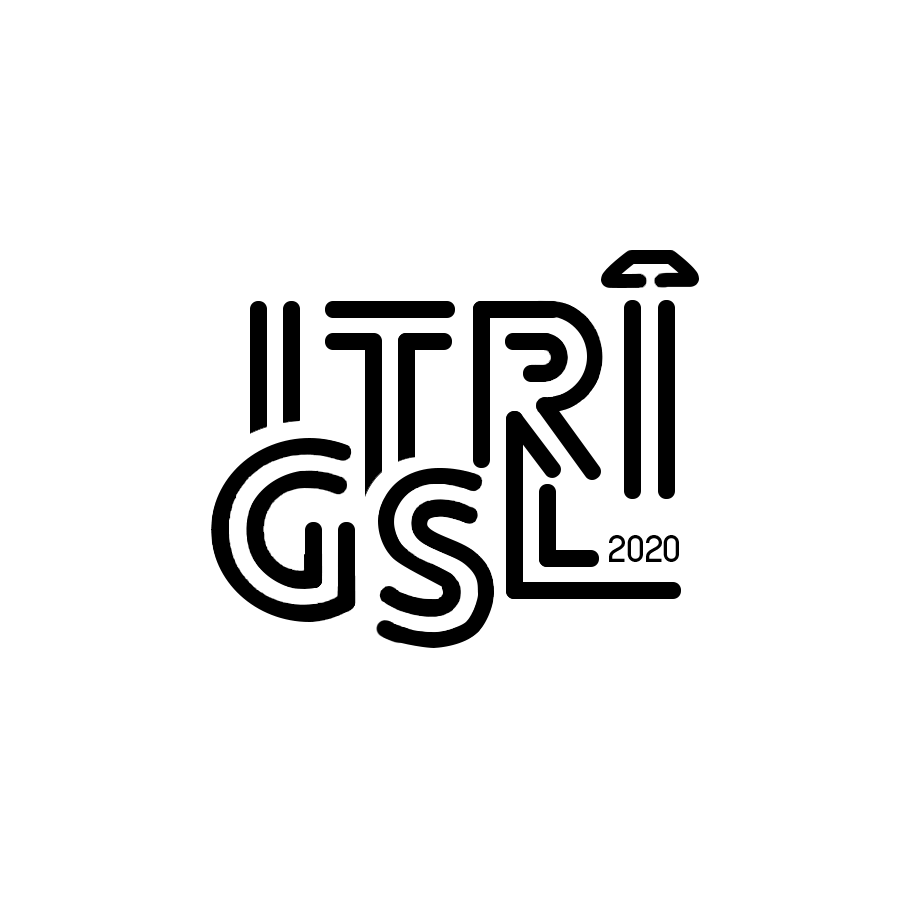 Din Kültürü ve Ahlak Bilgisi
Allah – İnsan İlişkisi
İbadet ve Dua Eden Bir Varlık Olarak İnsan
Kur’an’da dua ile ilgili bir çok ayet vardır. Bu ayetlerde Allah, kullarının kendisiyle bağ kurmasını ister.
Allah’tan yardım dileme
Kendi eksikliğini bilerek Allah’a yalvarma,
Kötü olan her şeyden O’na sığınma,
Günahlardan tövbe,
Şükür gibi isteklerle Allah’a yönelinir.
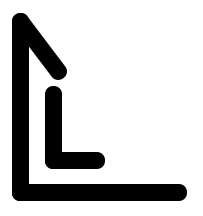 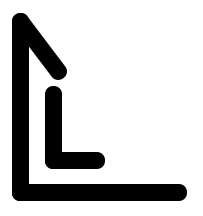 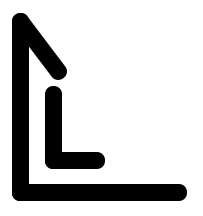 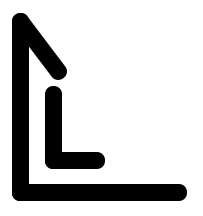 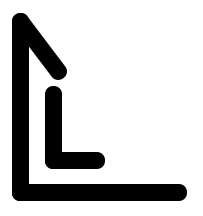 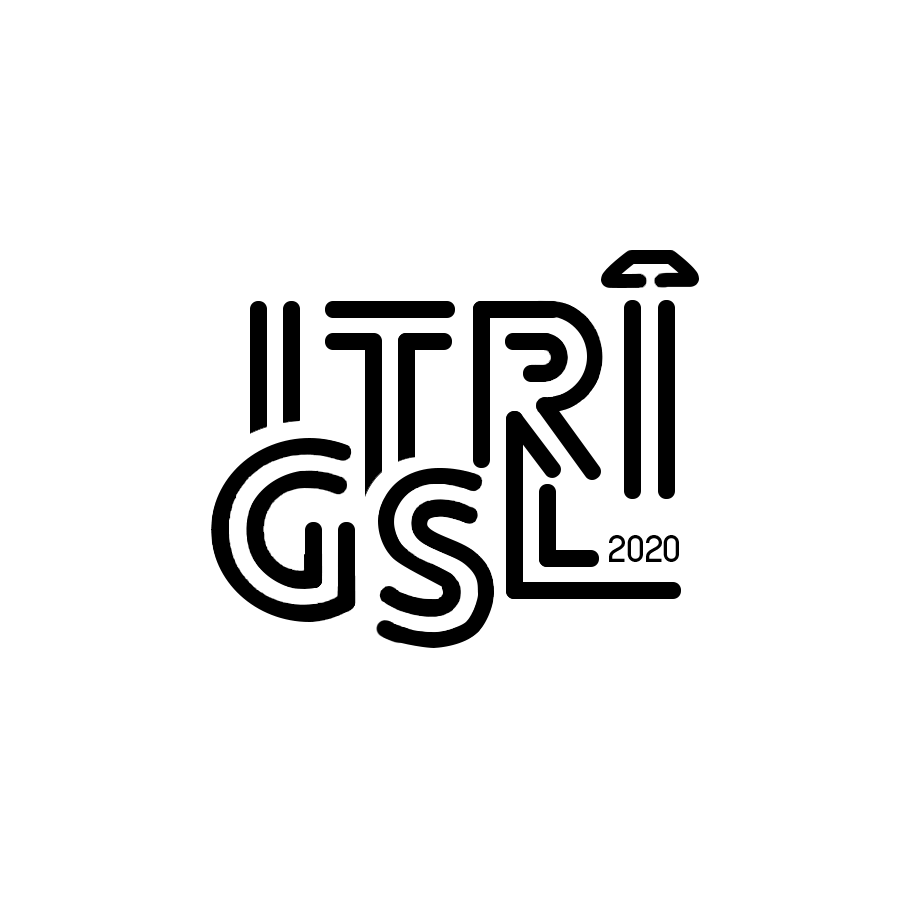 Din Kültürü ve Ahlak Bilgisi
Allah – İnsan İlişkisi
İbadet ve Dua Eden Bir Varlık Olarak İnsan
“… Ey Rabbimiz! Bize dünyada da iyilik ver, ahirette de iyilik ver; bizi cehennem azabından koru.” 
Bakara 201
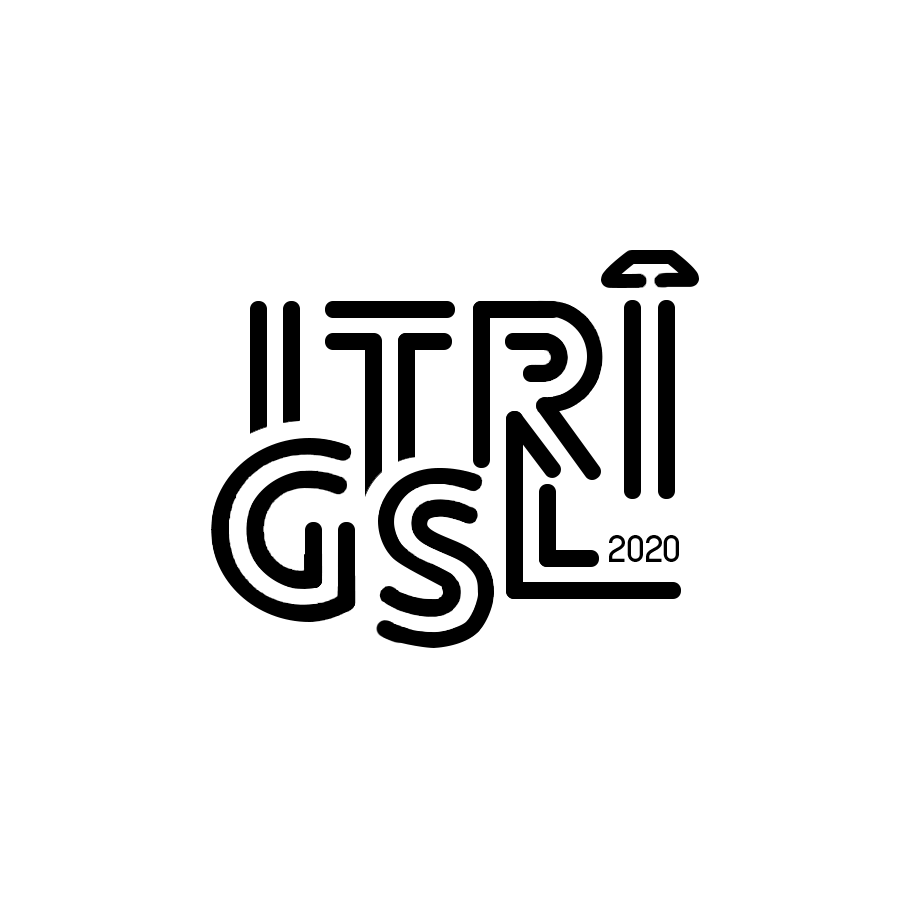 Din Kültürü ve Ahlak Bilgisi
Allah – İnsan İlişkisi
İbadet ve Dua Eden Bir Varlık Olarak İnsan
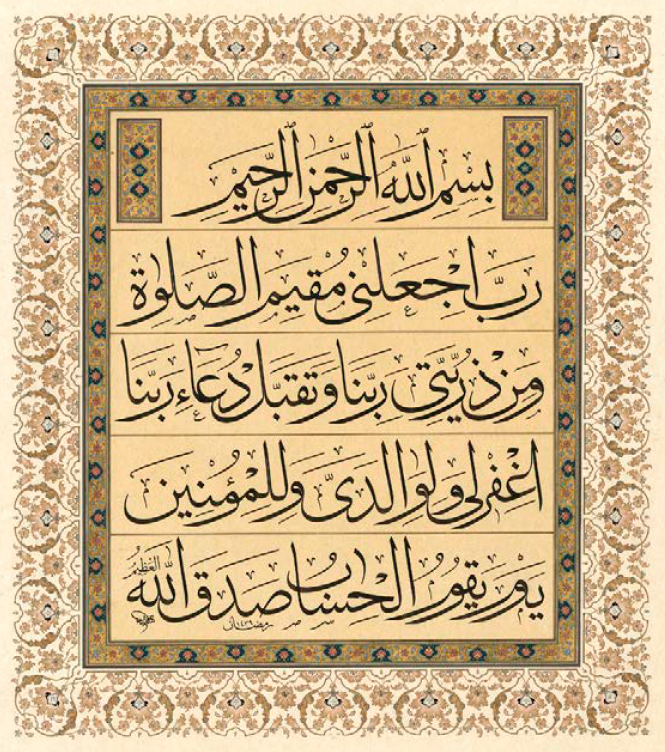 Hz.İbrahim’in Kur’an’da Geçen Bir Duası
Fatih Özkafa Hattı
“Rabbim! Beni ve soyumdan gelecek olanları namazı devamlı kılanlardan eyle. Rabbimiz, duamı kabul et! Rabbimiz! Hesap görülecek günde, beni, ana-babamı ve müminleri bağışla.” 
İbrahim 40-41
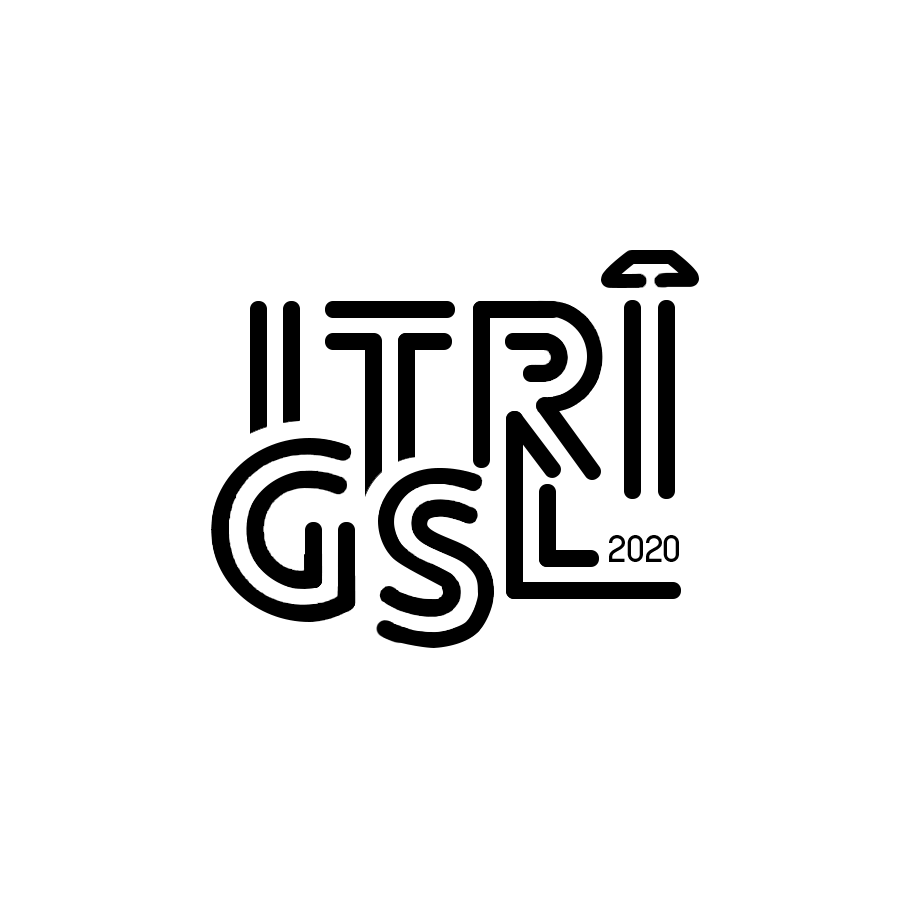 Din Kültürü ve Ahlak Bilgisi
Allah – İnsan İlişkisi
İbadet ve Dua Eden Bir Varlık Olarak İnsan
‘’Dua ibadetin özüdür.’’
Hadis-i Şerif
Dua bir zikir ve ibadettir.
   Allah’ı yüceltip O’ndan istekte bulunmaktır.
   En önemli ibadet olan namaz Kur’an’da dua(salat) kelimesiyle ifade edilmiştir.
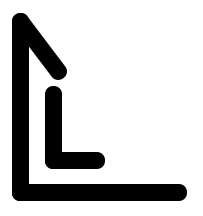 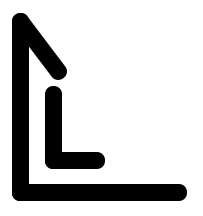 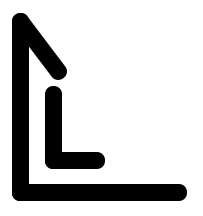 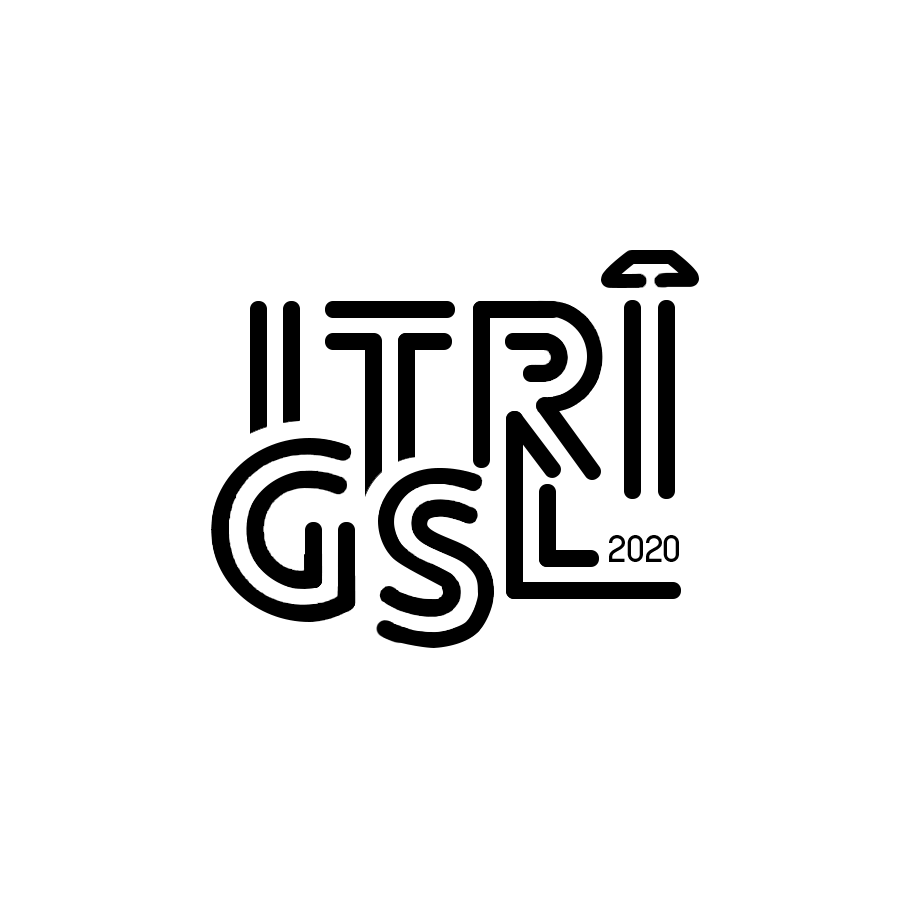 Din Kültürü ve Ahlak Bilgisi
Allah – İnsan İlişkisi
İbadet ve Dua Eden Bir Varlık Olarak İnsan
Dua
Gücü ve ömrü sınırlı olan insanın, sınırsız kudret sahibi Allah’a niyaz etmesidir.
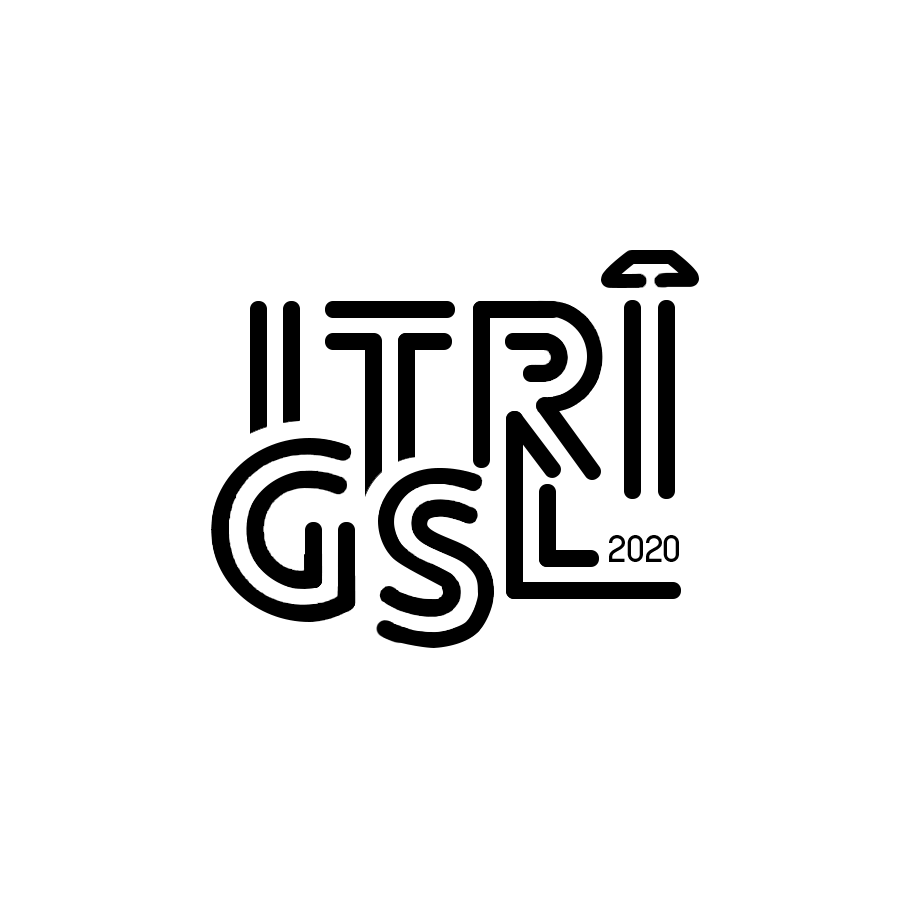 Din Kültürü ve Ahlak Bilgisi
Allah – İnsan İlişkisi
İbadet ve Dua Eden Bir Varlık Olarak İnsan
İnsan çeşitli sıkıntı ve üzüntülerle bunaldığında Mucib olan Allah’a sığınır.
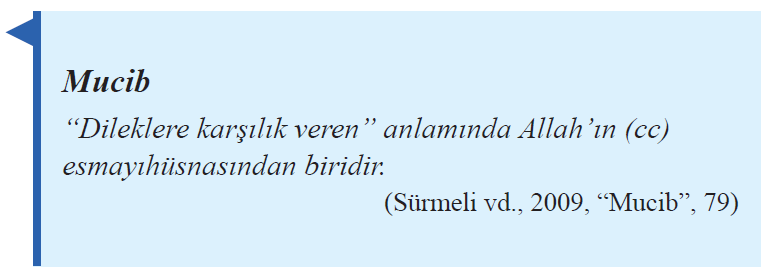 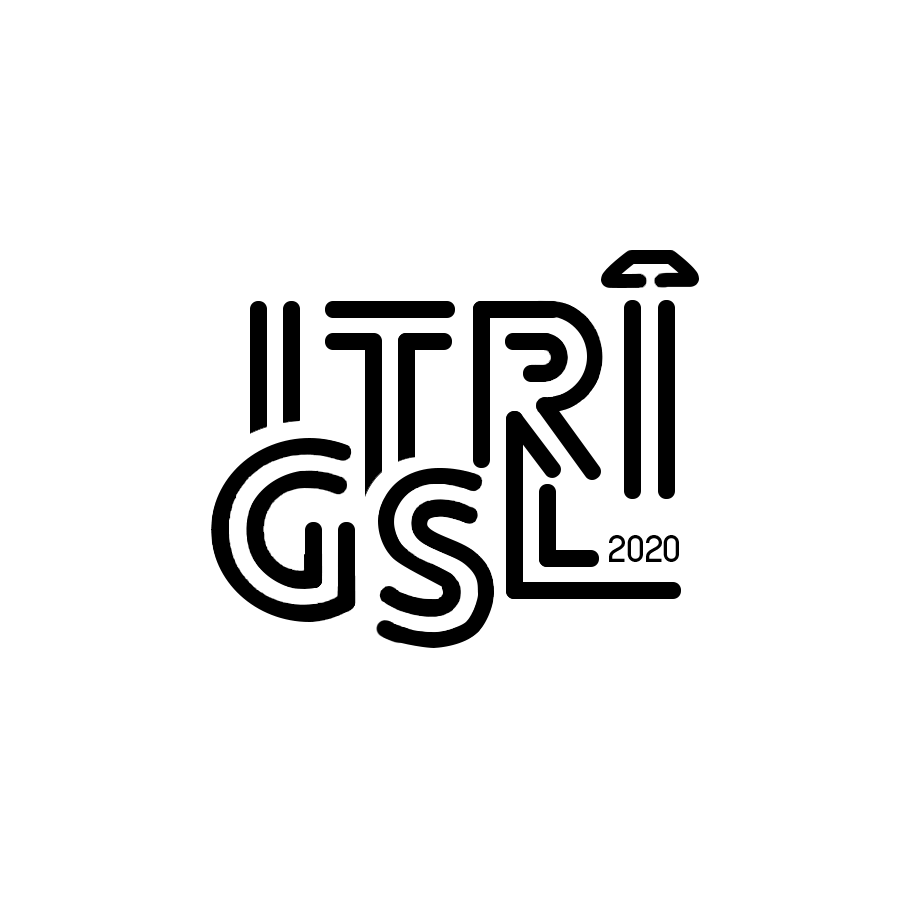 Din Kültürü ve Ahlak Bilgisi
Allah – İnsan İlişkisi
İbadet ve Dua Eden Bir Varlık Olarak İnsan
İnsan bazen fıtratındaki temizlik ve safiyetten uzaklaşarak hata ve günah işleyebilmektedir. Önemli olan hatayı fark ettikten sonra ondan dönmektir.
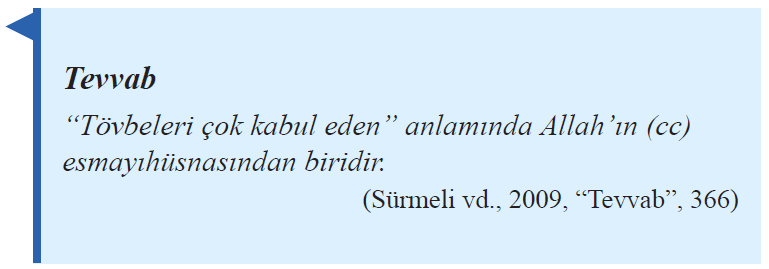 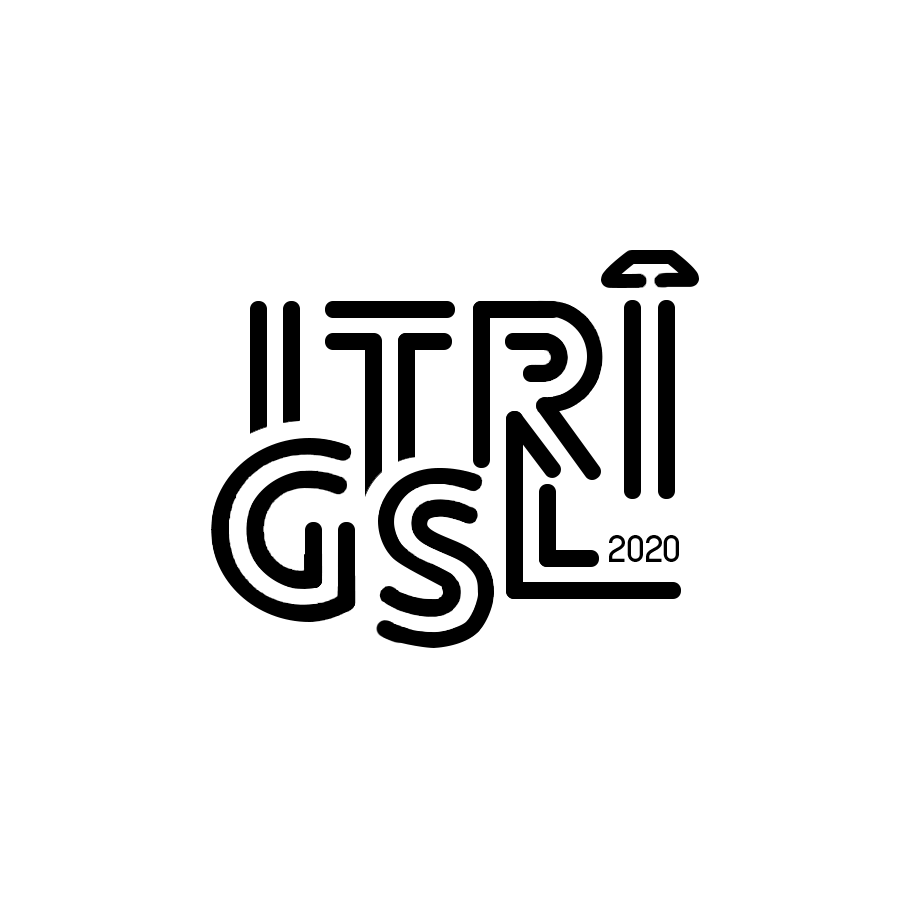 Din Kültürü ve Ahlak Bilgisi
Allah – İnsan İlişkisi
İbadet ve Dua Eden Bir Varlık Olarak İnsan
Tövbe

İnsanın bilerek veya bilmeyerek yaptığı hata, kusur, büyük ve küçük günahlarından dolayı pişman olup bir daha aynı günahları yapmamaya karar vermesidir.

Tövbe, insanın yaratılışındaki safiyetine dönmesi ve onu koruması için insana sunulmuş bir fırsattır.
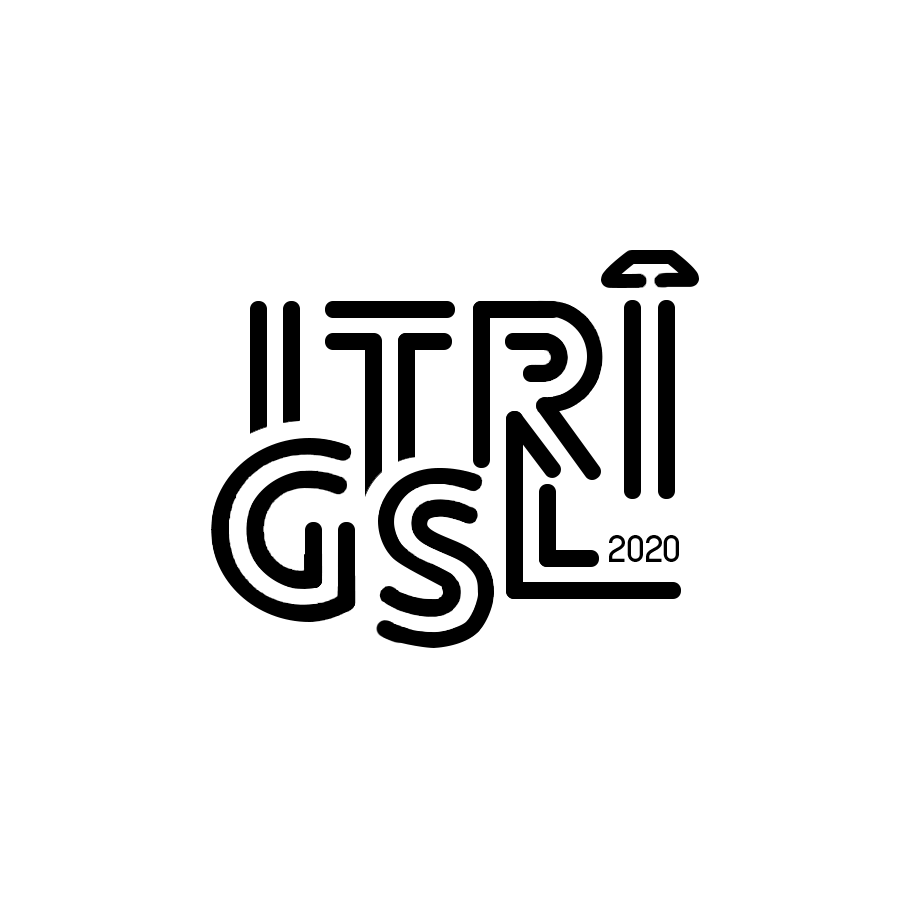 Din Kültürü ve Ahlak Bilgisi
Allah – İnsan İlişkisi
İbadet ve Dua Eden Bir Varlık Olarak İnsan
Allah’ın tövbe eden kullarının hatalarını örteceğine dair ayet;
“Her kim de işlediği zulmünün arkasından tövbe edip durumunu düzeltirse kuşkusuz, Allah onun tövbesini kabul eder. Şüphesiz Allah çok bağışlayandır, çok merhamet edendir.”
Maide 39
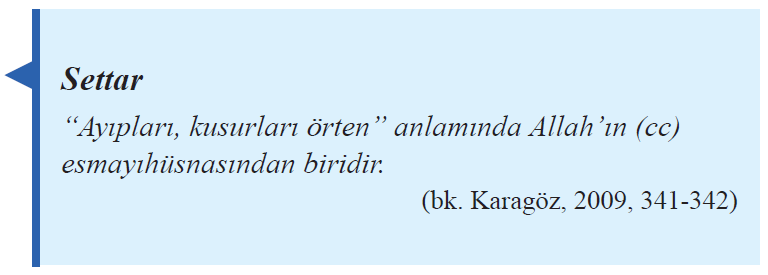 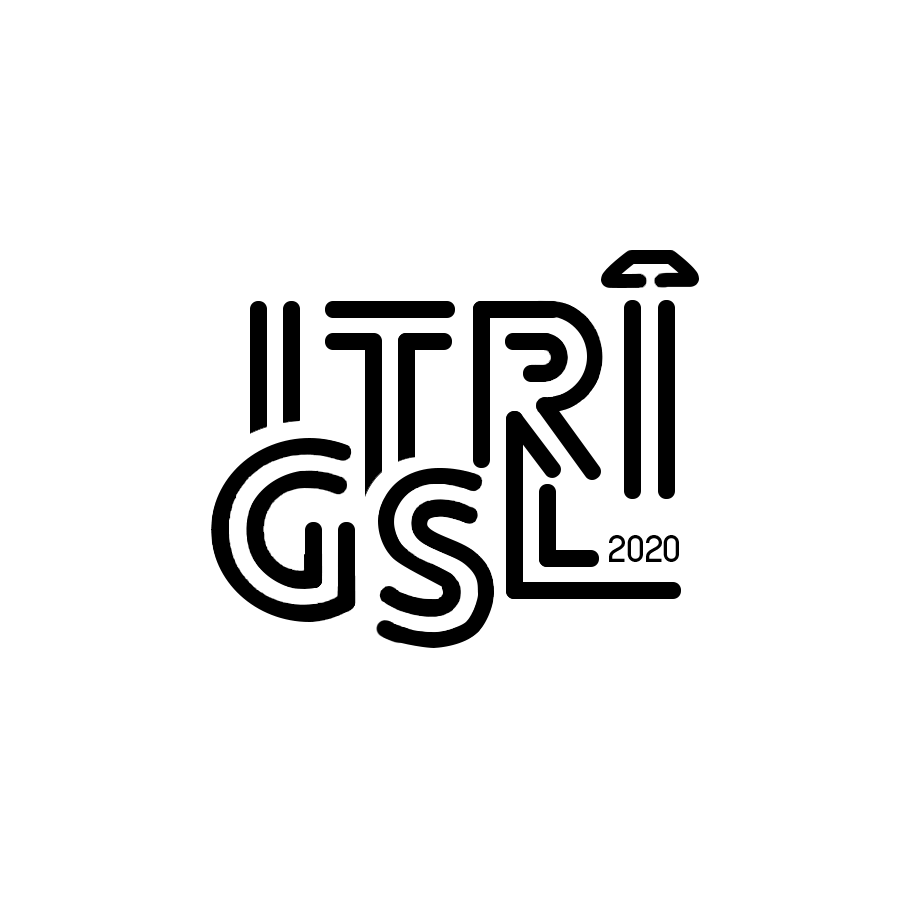 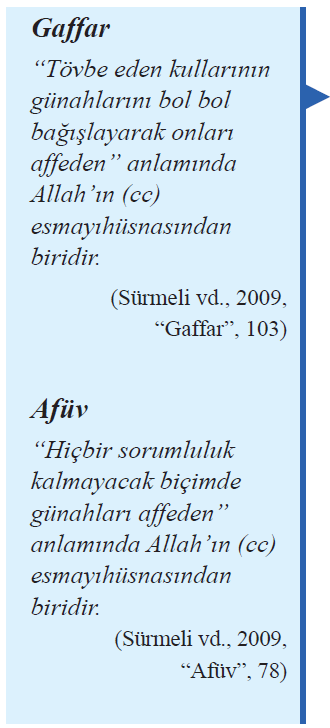 Kur’an-ı Kerim’de dua ederken Allah’ın (cc) esmayıhüsnasıyla O’ndan niyazda bulunulması istenir.
Örneğin günahlarından tövbe etmek için dua eden kimse, O’nun “dualara karşılık veren, çok bağışlayan ve merhamet eden” gibi anlamlara gelen Mucib, Tevvab, Settar, Gaffar ve Afüv isimlerini söyleyerek bağışlanma dileyebilir.
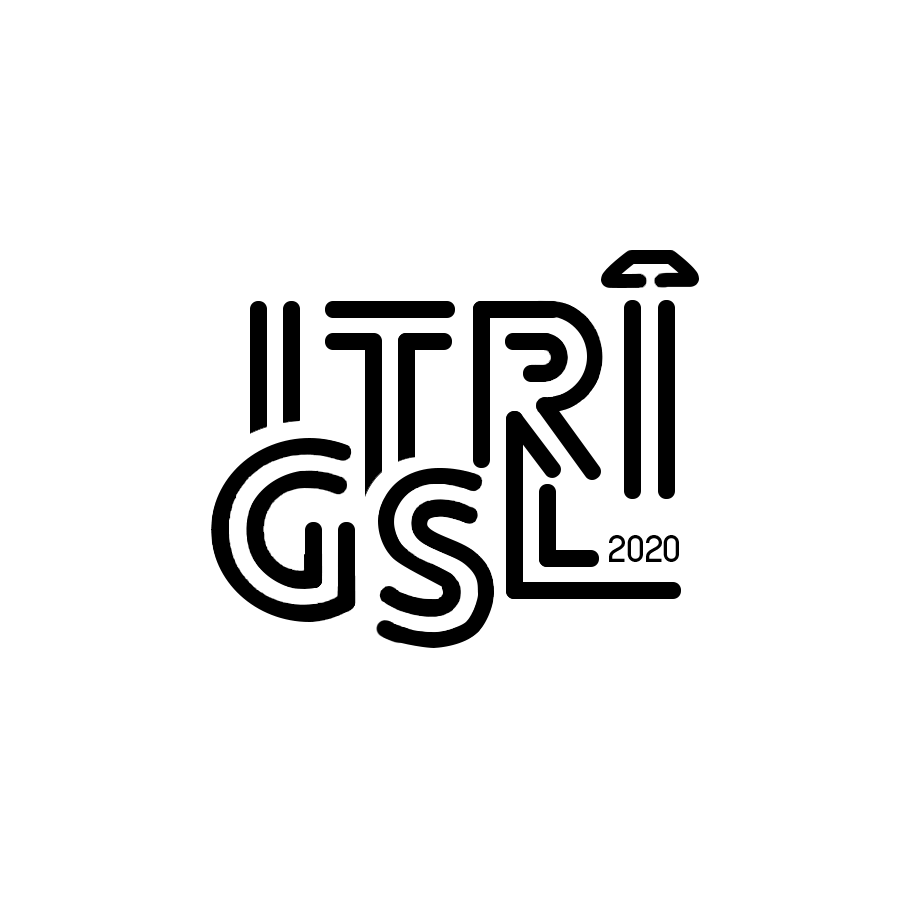 Din Kültürü ve Ahlak Bilgisi
Allah – İnsan İlişkisi
İbadet ve Dua Eden Bir Varlık Olarak İnsan
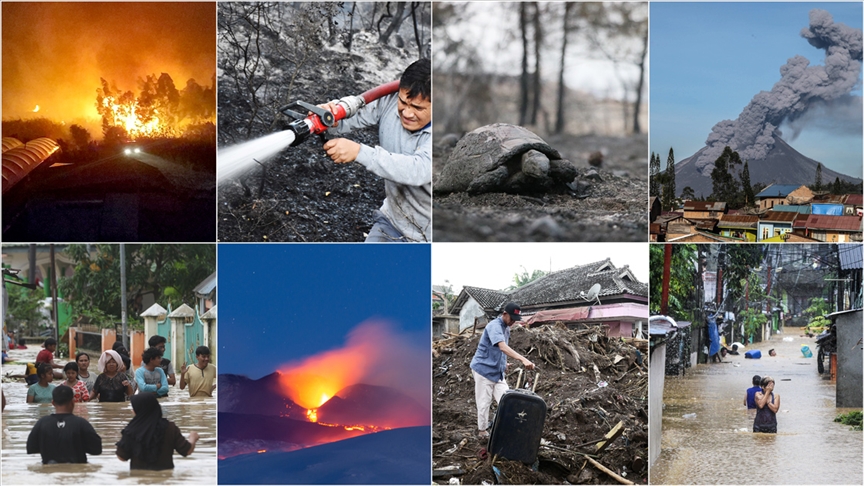 Dua, yaratıcıya sığınarak üstesinden gelinemeyen zorluklar karşısında
Allah’tan (cc) yardım istemek ve zorluklara sabretmektir.
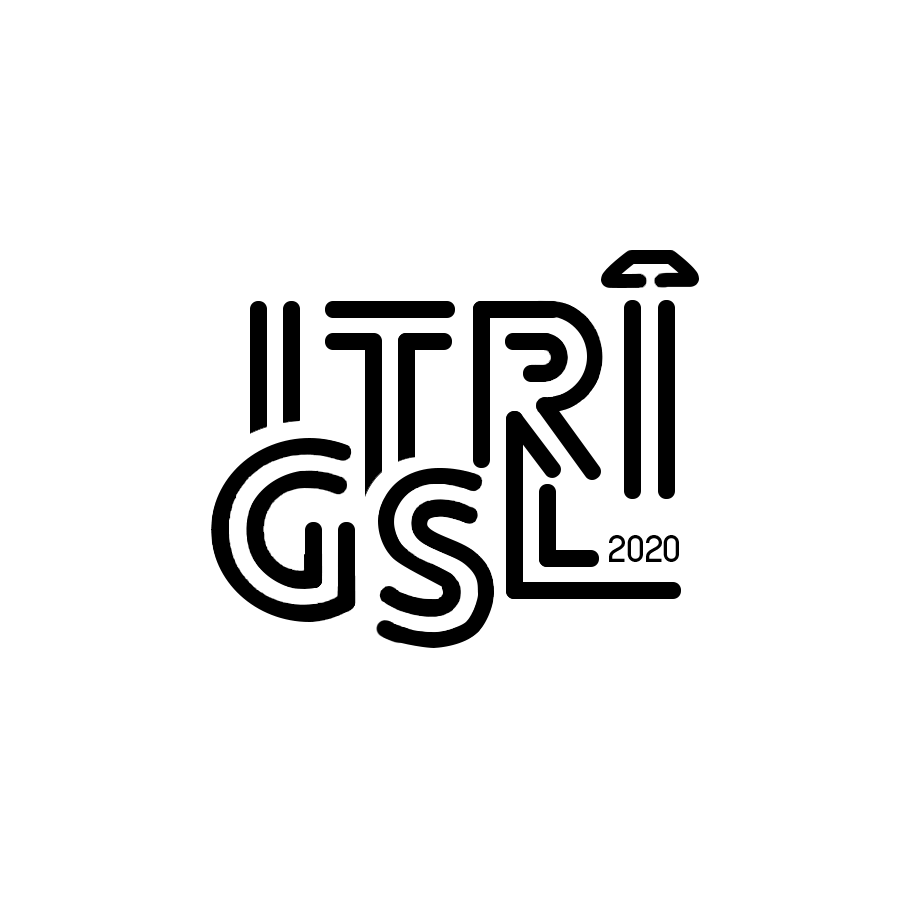 Din Kültürü ve Ahlak Bilgisi
Allah – İnsan İlişkisi
İbadet ve Dua Eden Bir Varlık Olarak İnsan
İnsan dua ederken içten duygularla en derin düşüncelerini, umutlarını ve korkularını Yüce Allah’a arz eder. Dua insanın en büyük teselli ve ümit kaynağıdır.

Dua sadece bir yardım çağrısı değildir;
“İnsana nimet verdiğimizde yüz çevirir ve yan çizer. Başına bir kötülük gelince de yalvarmaya koyulur.”
Fussilet 51
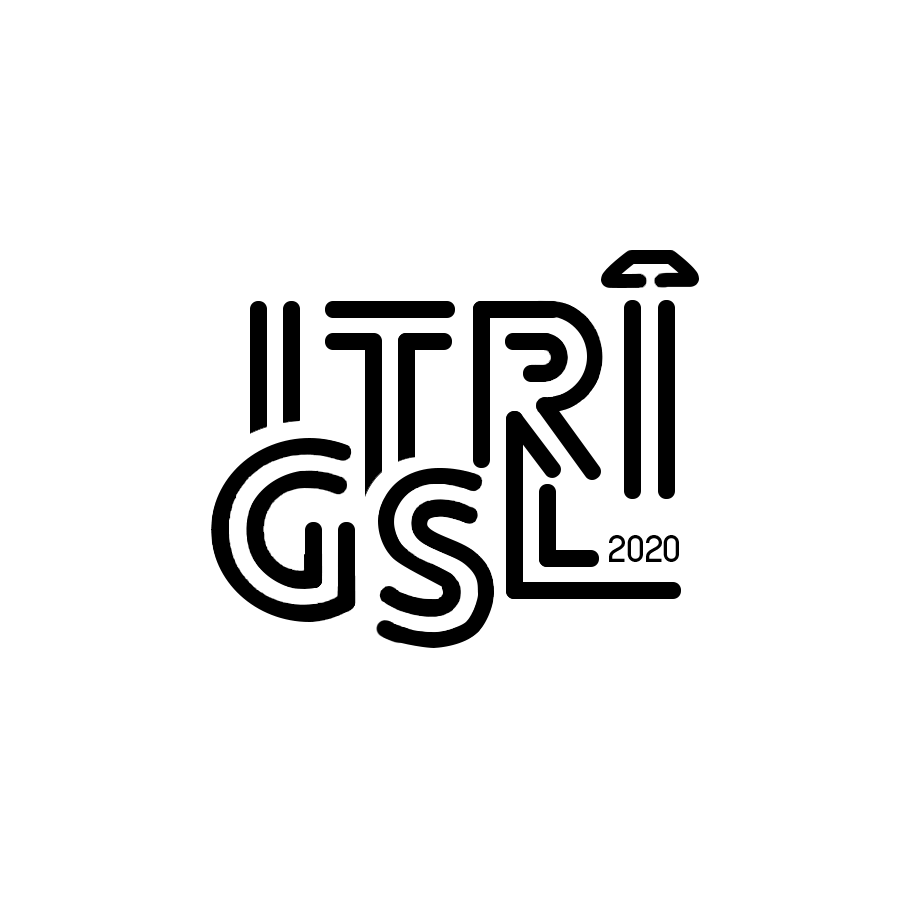 Din Kültürü ve Ahlak Bilgisi
Allah – İnsan İlişkisi
İbadet ve Dua Eden Bir Varlık Olarak İnsan
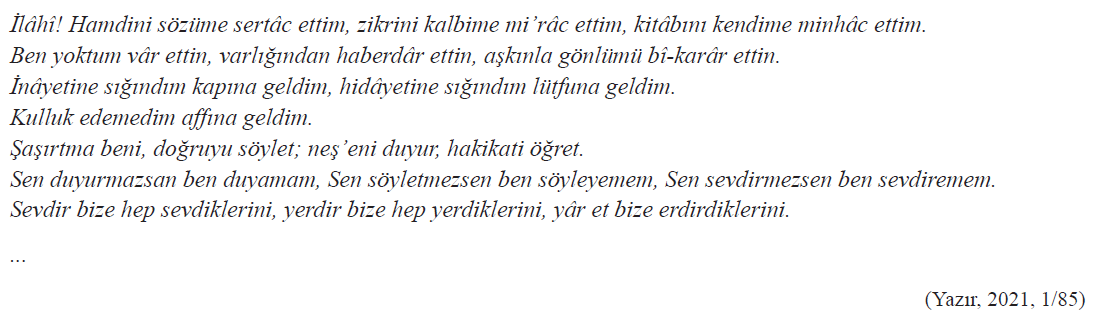 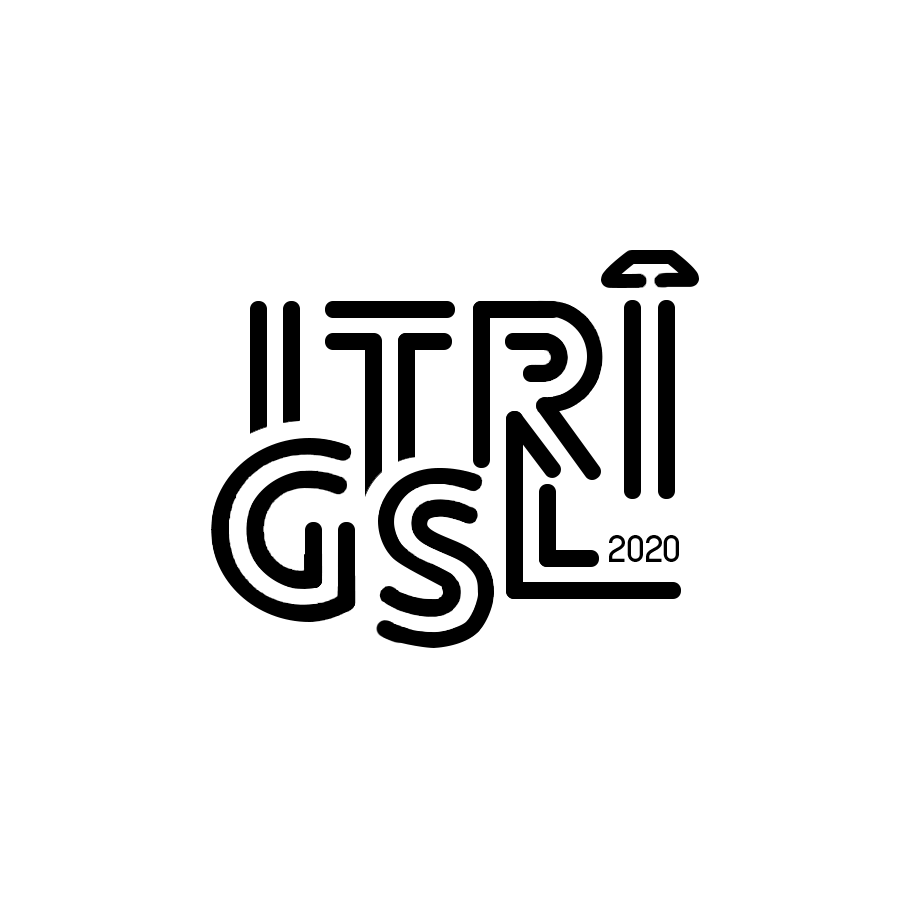 Din Kültürü ve Ahlak Bilgisi
Allah – İnsan İlişkisi
İbadet ve Dua Eden Bir Varlık Olarak İnsan
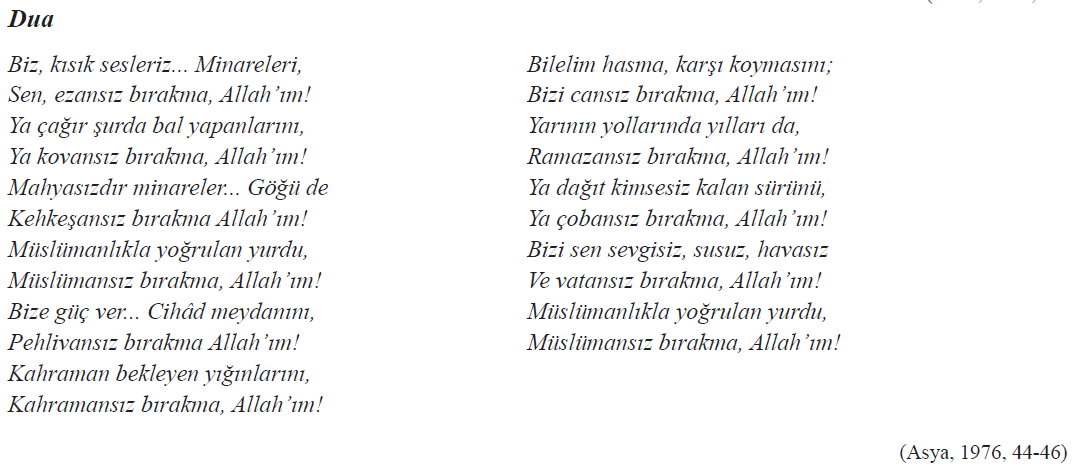 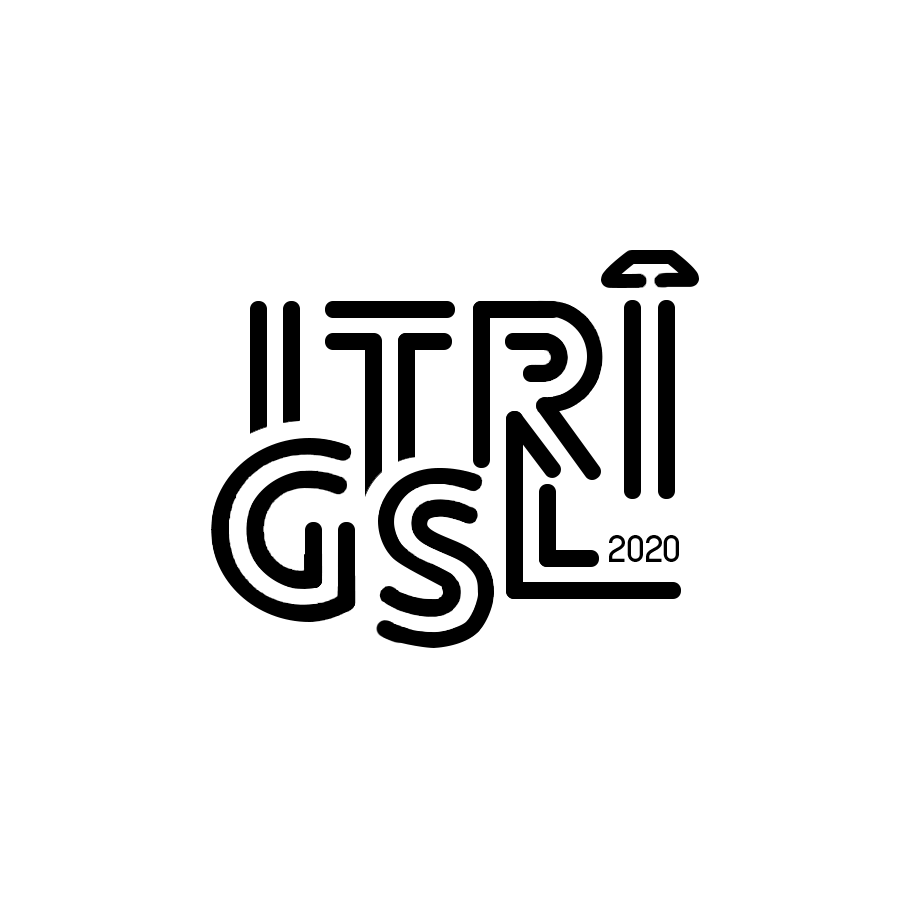 Din Kültürü ve Ahlak Bilgisi
Allah – İnsan İlişkisi
İbadet ve Dua Eden Bir Varlık Olarak İnsan
Daha çok hangi zamanlarda dua edersiniz?
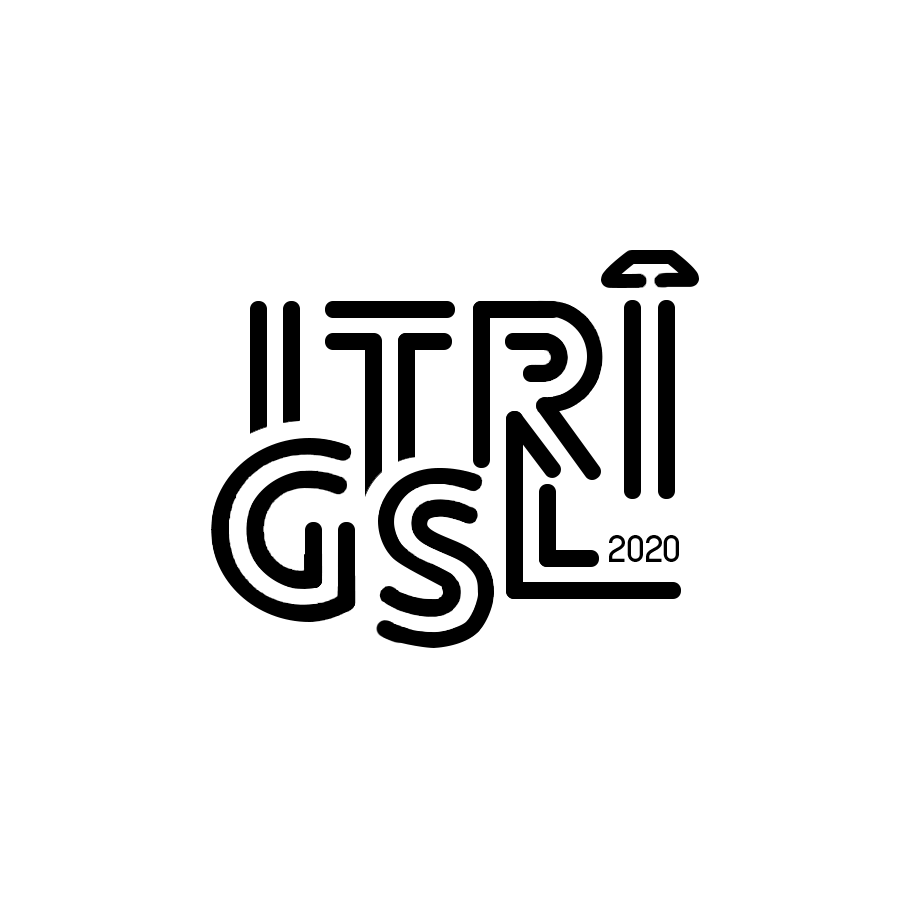 Din Kültürü ve Ahlak Bilgisi
Allah – İnsan İlişkisi
İbadet ve Dua Eden Bir Varlık Olarak İnsan
İnsanların sizin için dua etmesi, size ne hissettirir?
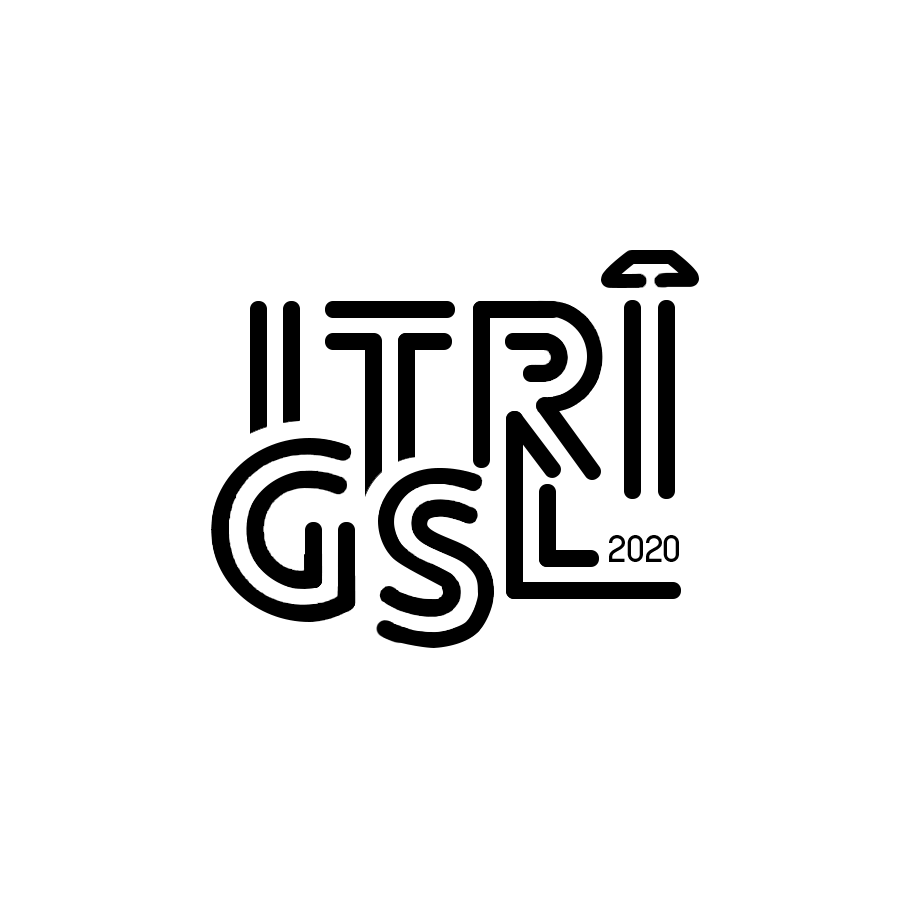 Din Kültürü ve Ahlak Bilgisi
Allah – İnsan İlişkisi
İbadet ve Dua Eden Bir Varlık Olarak İnsan
Gelecek Hafta;
Kur’an’dan Mesajlar – Rum Suresi
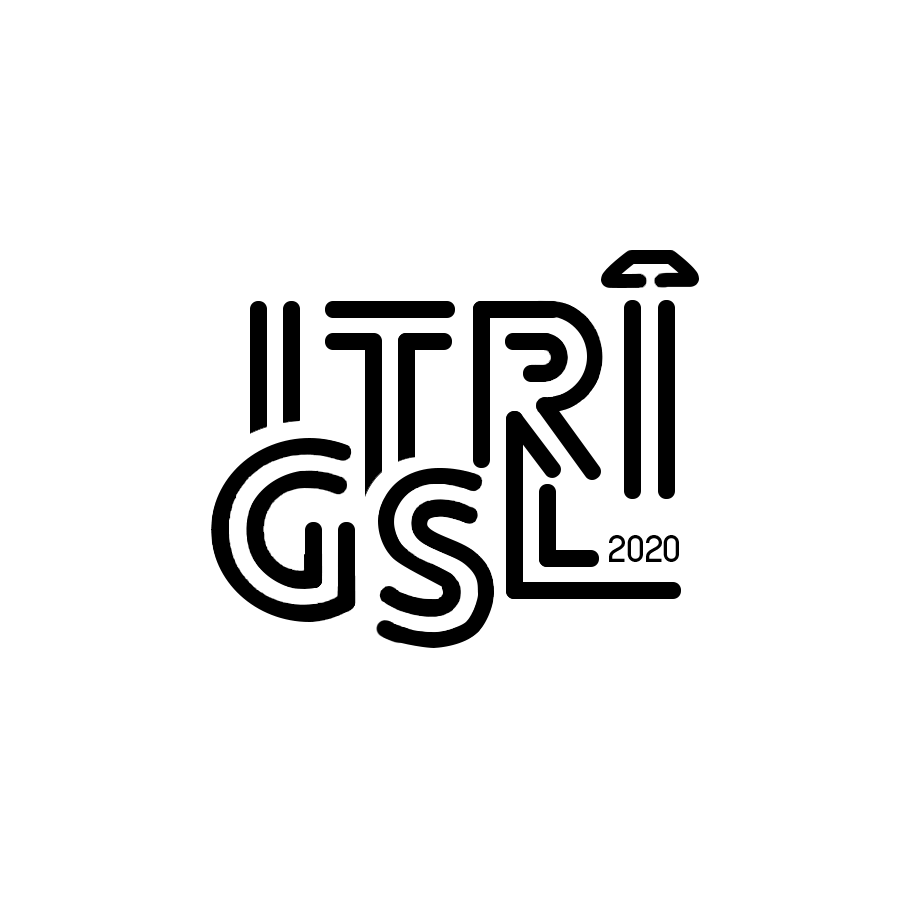